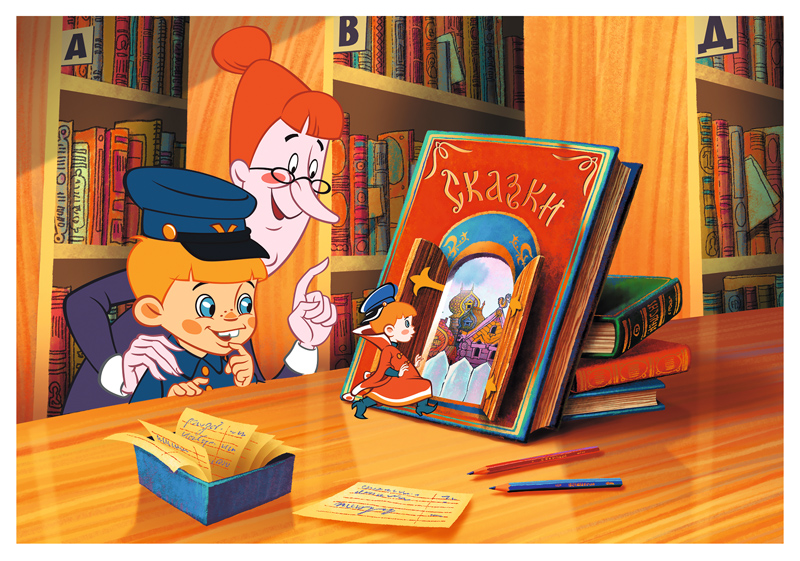 Хочешь попасть в удивительный мир математики? Только помни: математика не любит лентяев   и лодырей!
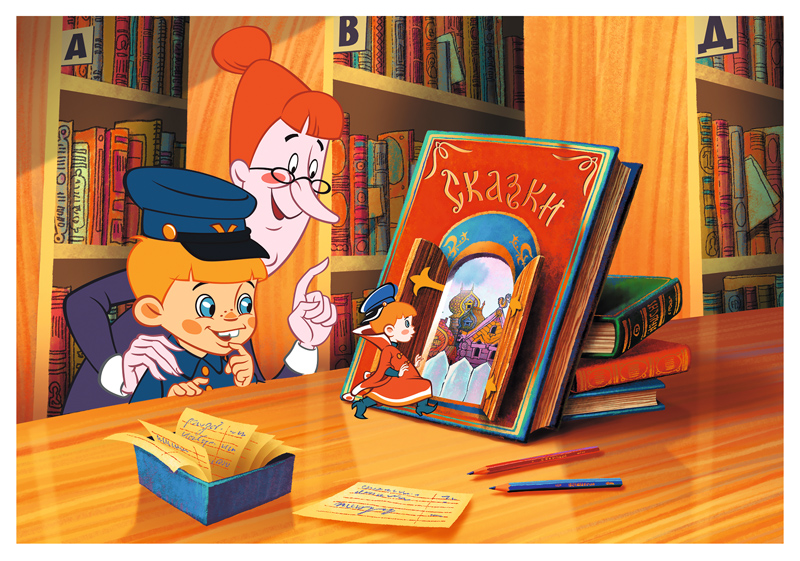 Отправляемся вместе с Вовкой в тридевятое царство и повторяем математику!
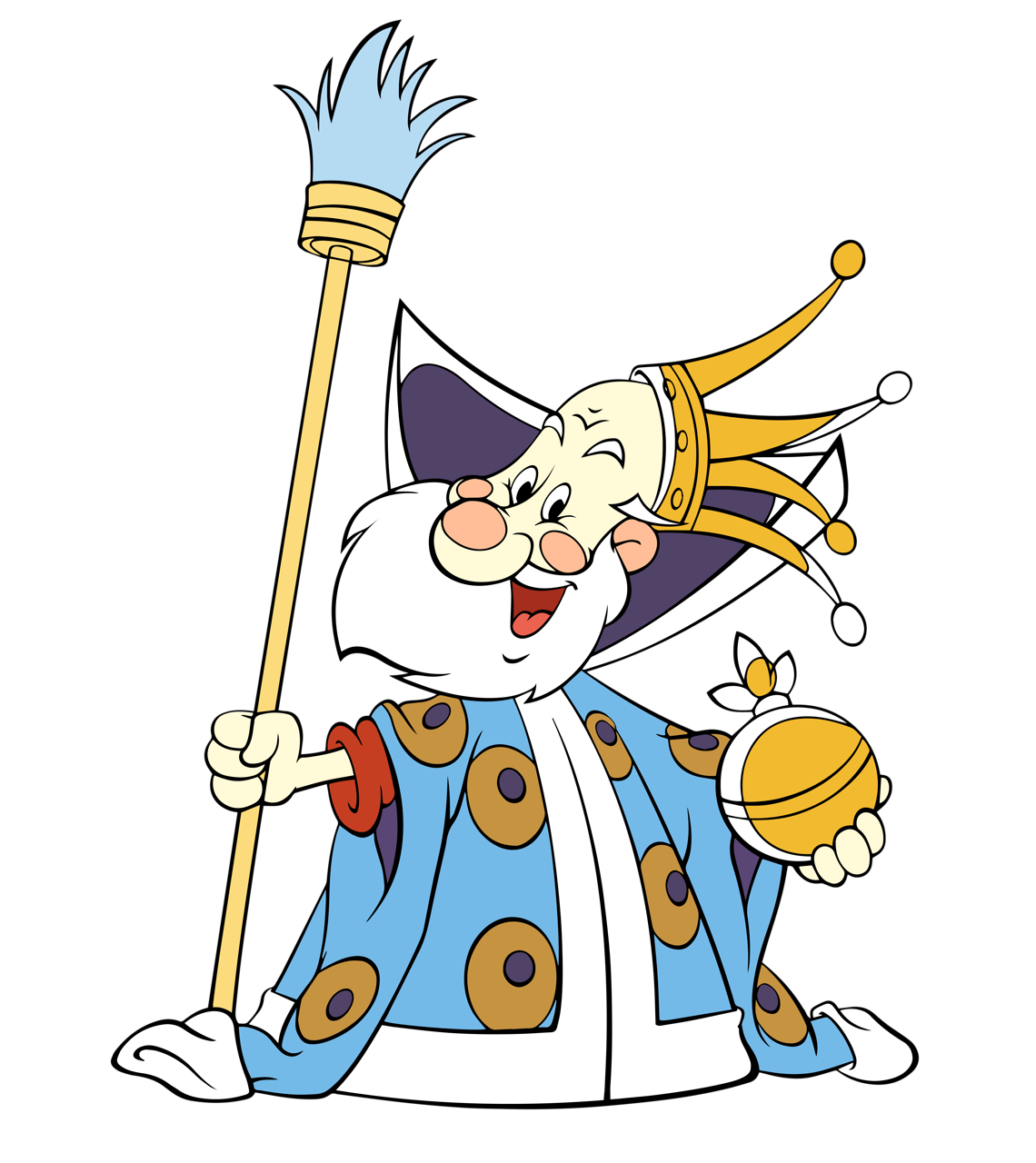 Царь, а царь! 
Ты зачем забор красишь?
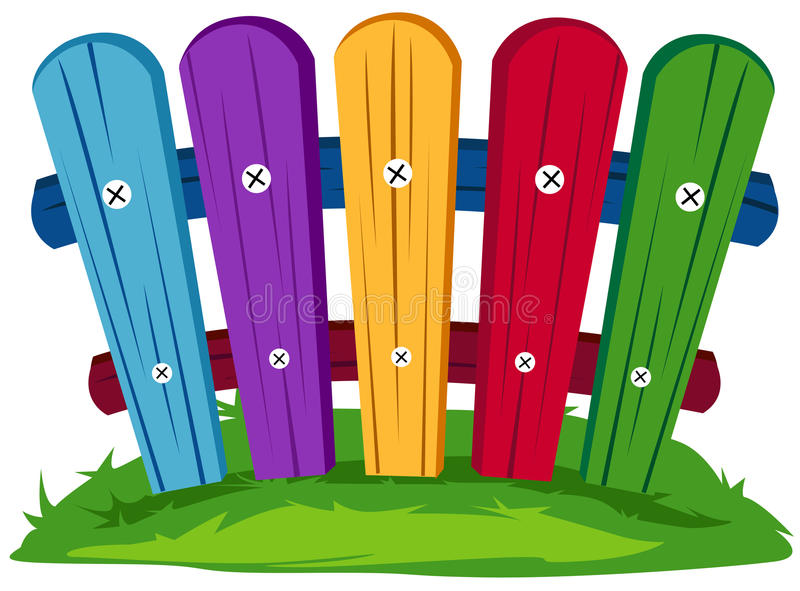 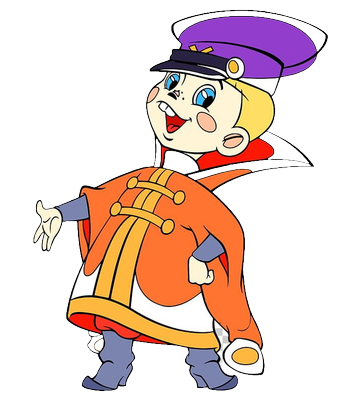 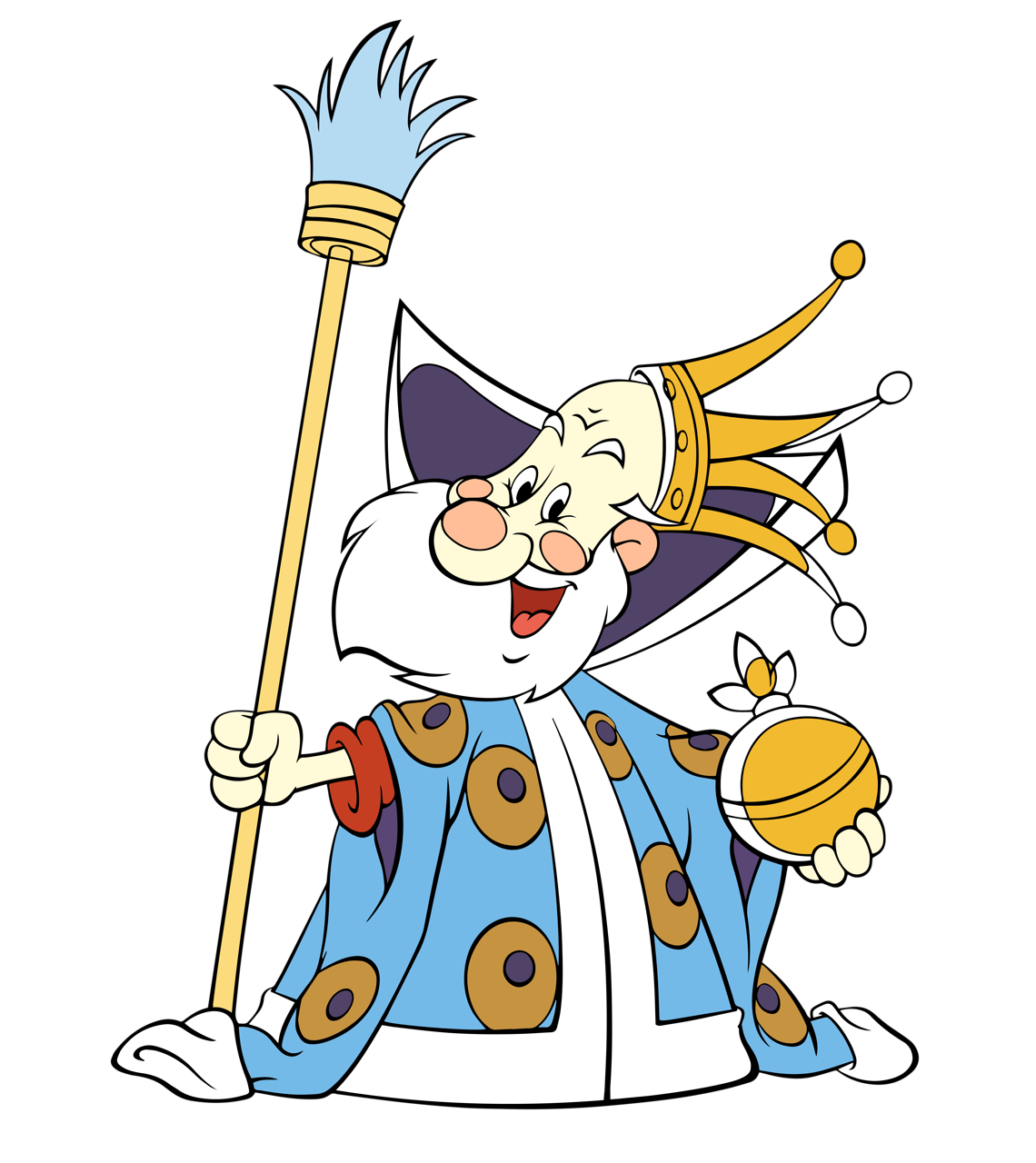 А крашу, крашу я заборы, чтоб со скуки не помереть от безделья!
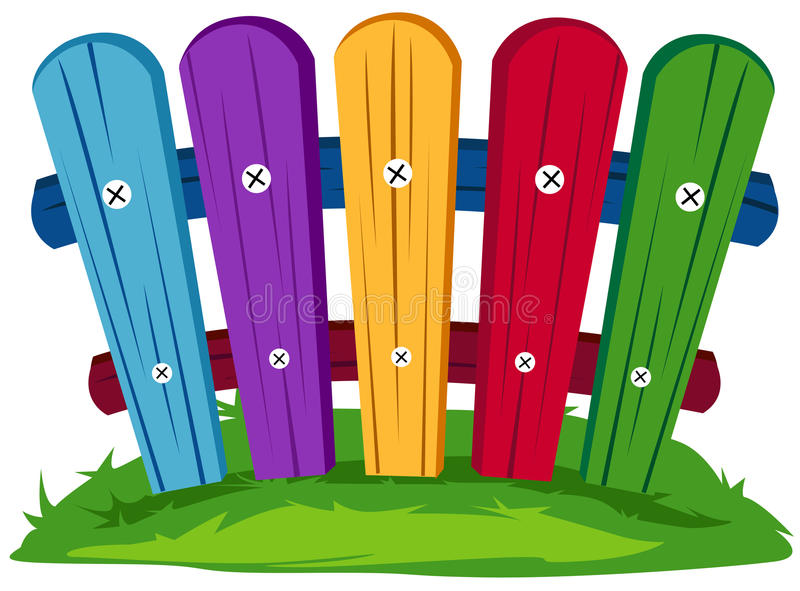 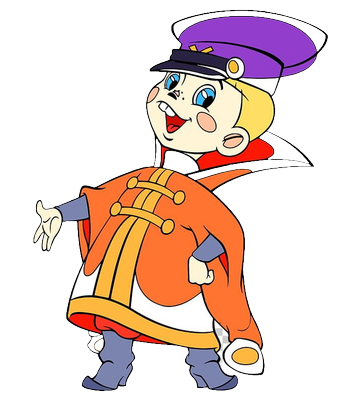 Царю нужно покрасить забор из 10 досок. Он уже покрасил 7 досок. Сколько досок осталось покрасить?
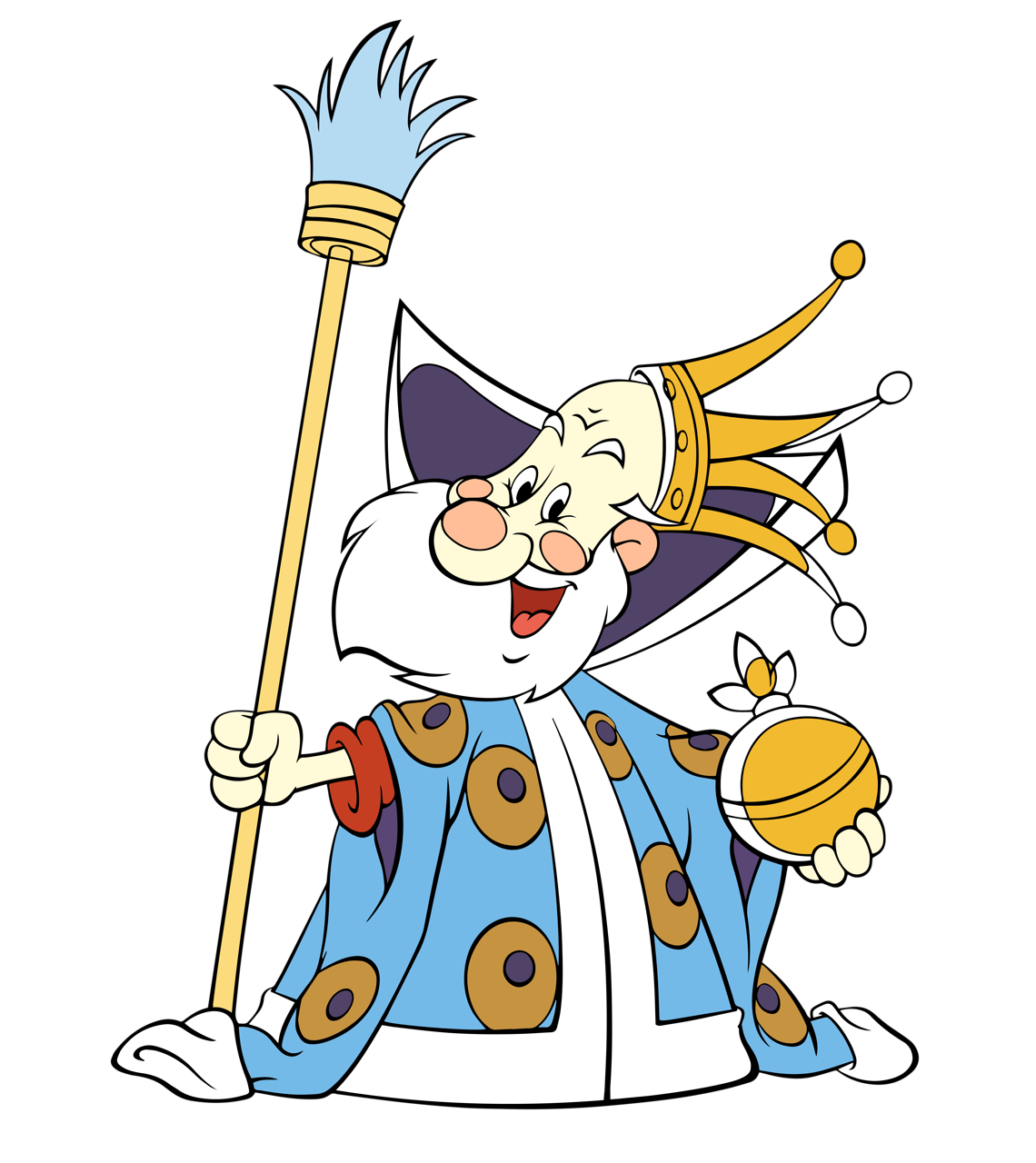 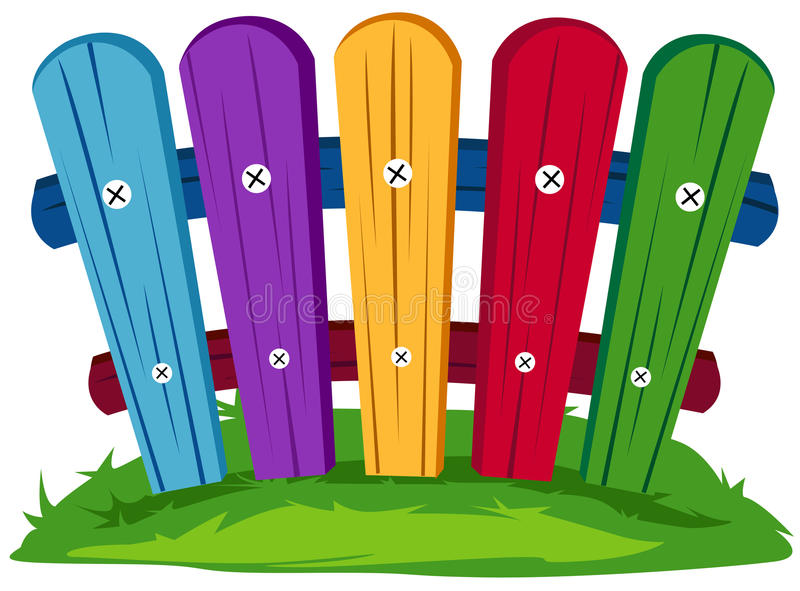 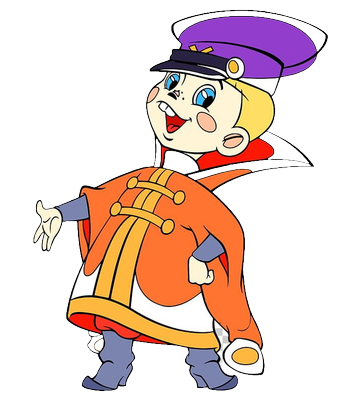 В первый день царь покрасил 8 досок, а во второй на 5 досок меньше. Сколько всего досок покрасил царь за два дня?
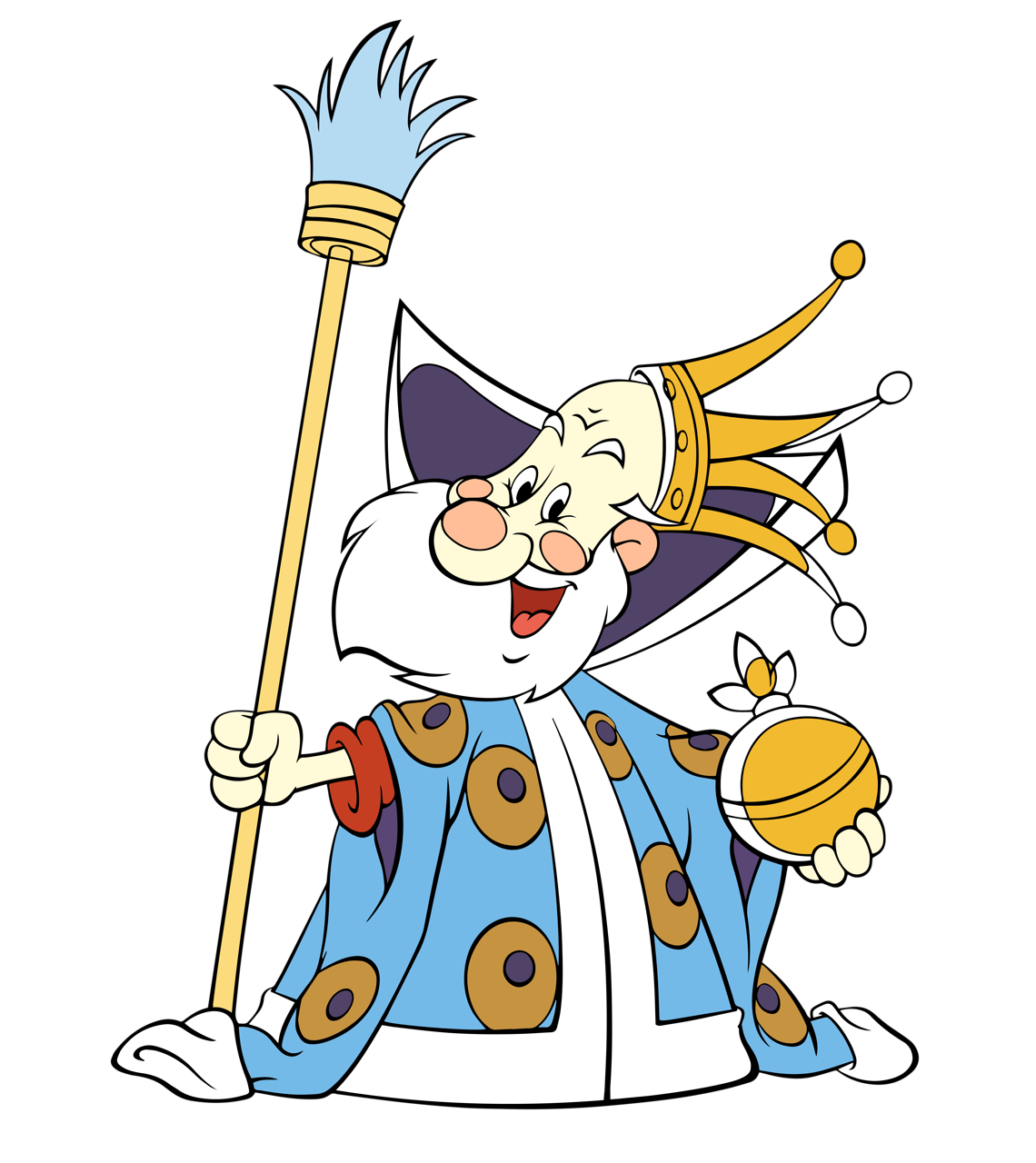 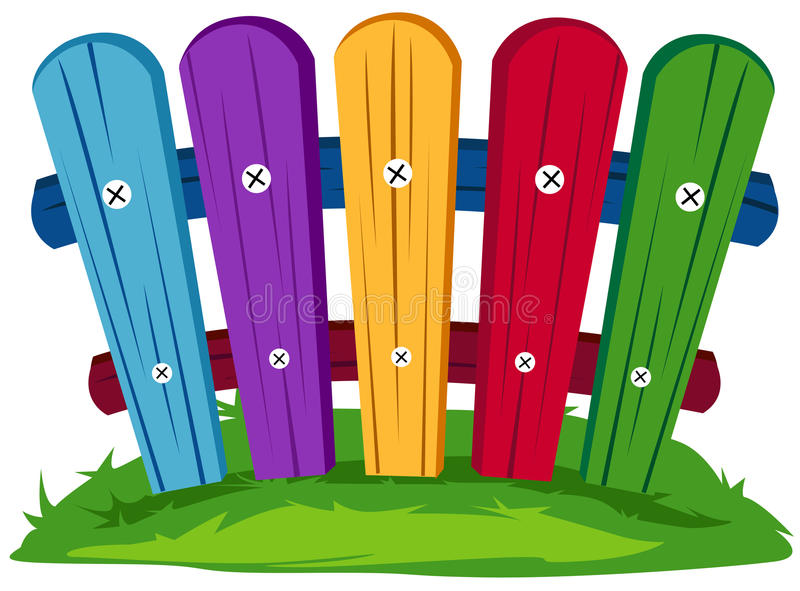 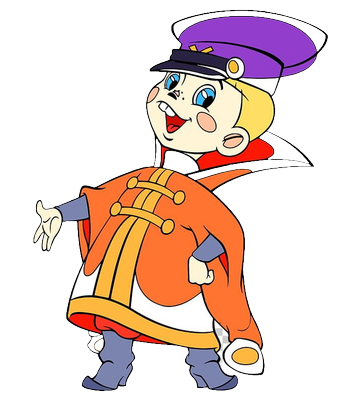 На покраску забора ушло 10 литров красной краски и  10 литров жёлтой. Сколько всего краски потратил царь?
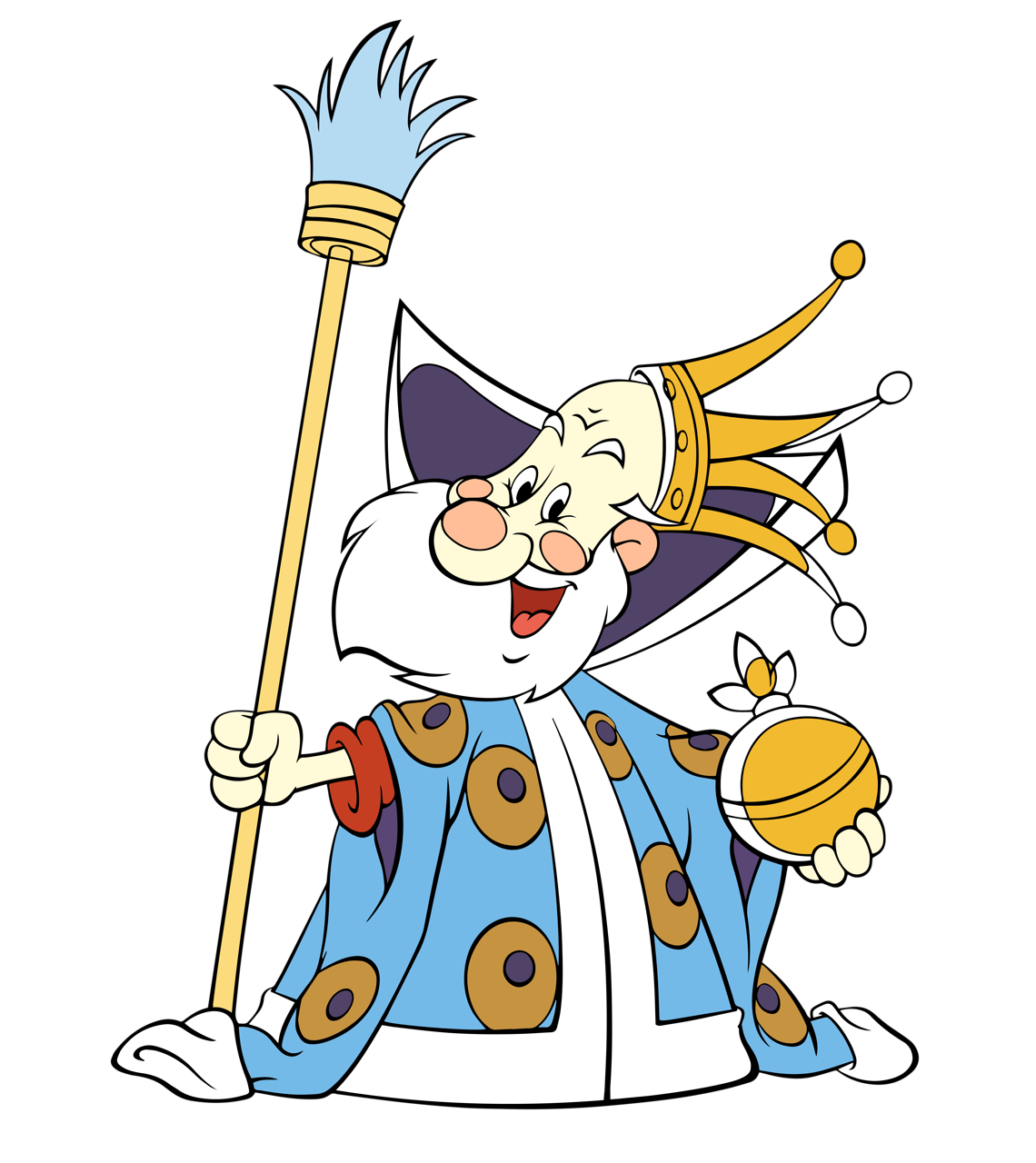 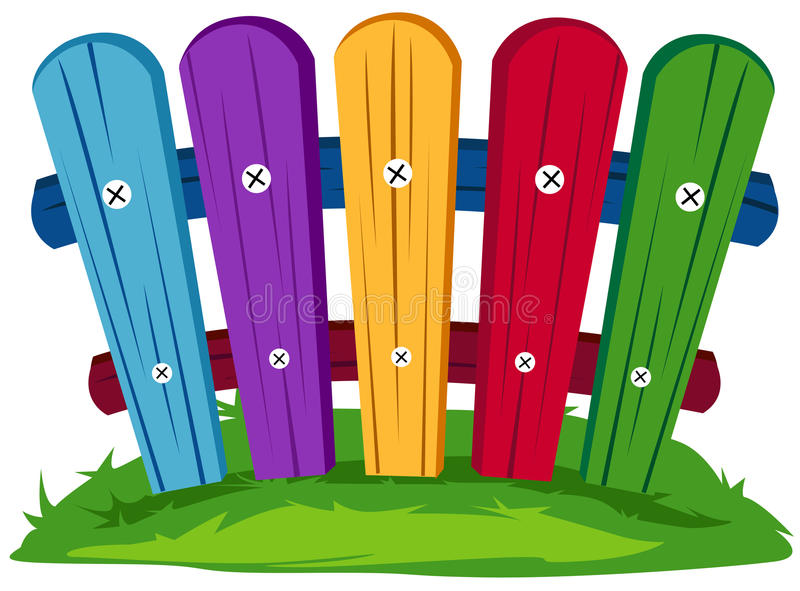 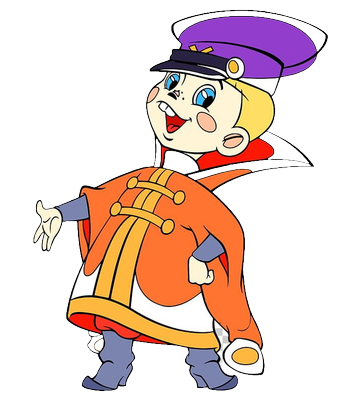 Здравствуй, Милок!
Вот ты послушай какая со мной беда приключилась!
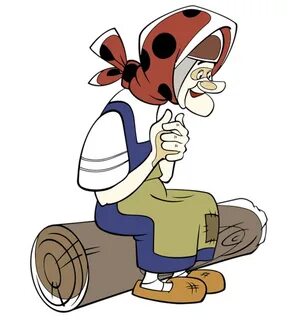 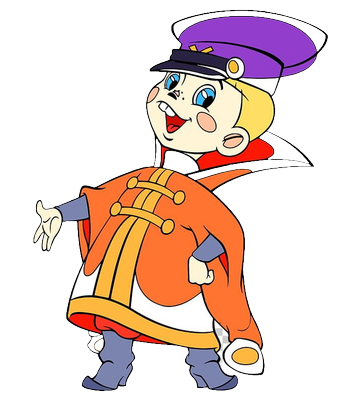 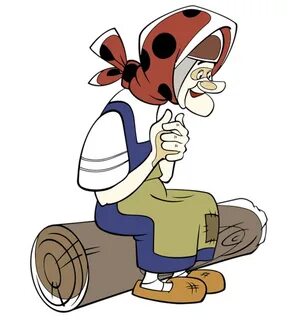 Да что я сказку что ли не читал?
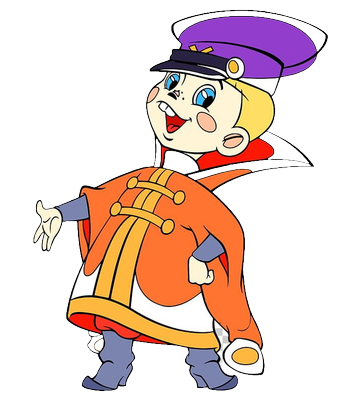 Слышь, касатик мылый! Попросил бы ты у рыбки корыто.
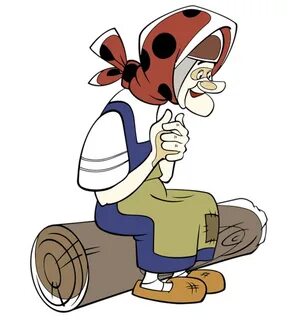 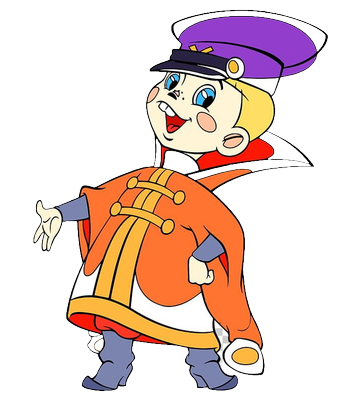 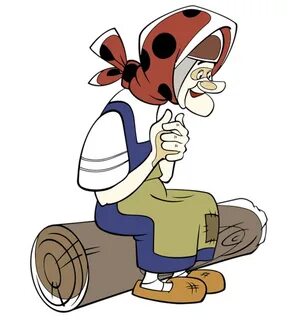 А сколько лет твоему корыту?
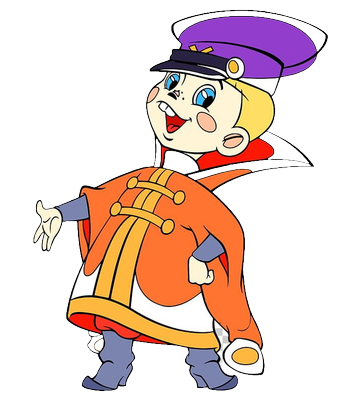 Сколько лет корыту? Если Вовке 9 лет, а корыто младше его на 3 года?
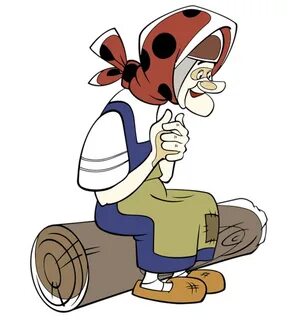 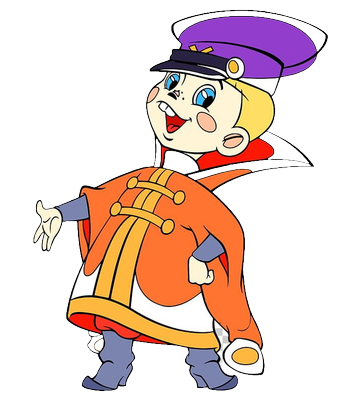 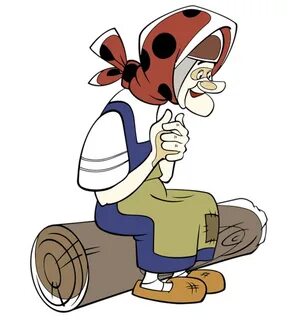 А размер-то у твоего корыта какой?
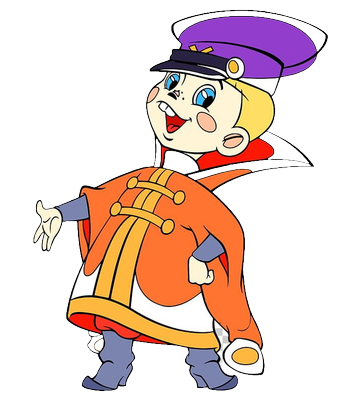 Чтобы узнать размер корыта переведи 1дц 8 см в сантиметры.
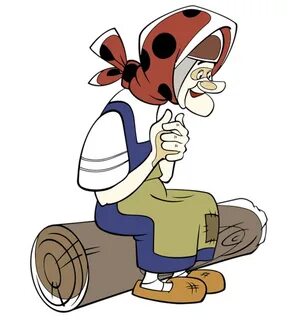 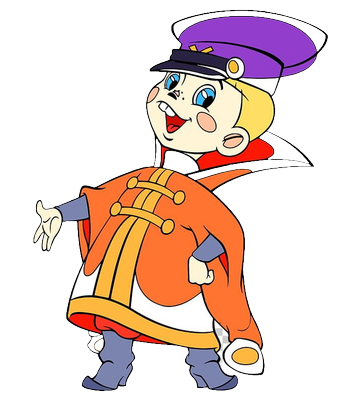 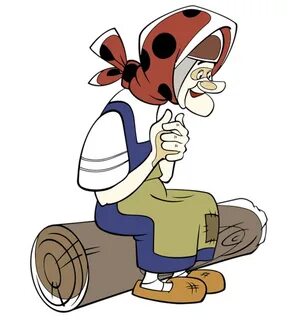 А сколько весит твоё корыто?
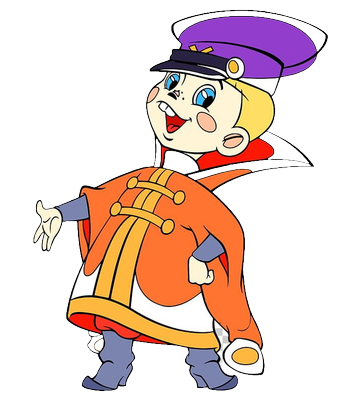 Вес нового корыта 6 кг. Но оно прохудилось и стало весить на 2 кг меньше. Какой теперь вес корыта?
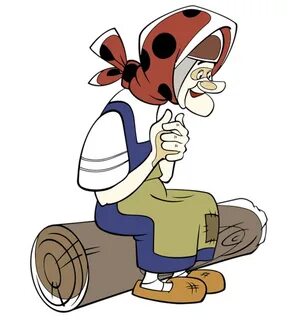 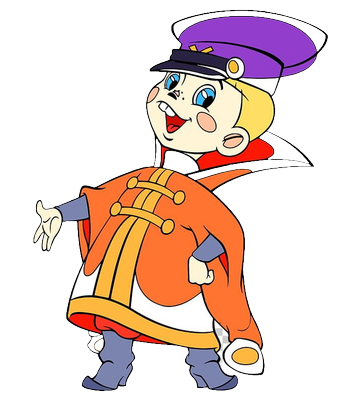 Эй, Золотая рыбка! Ээээй, Золотая рыыыыбка! Ты что, не слышишь что ли?
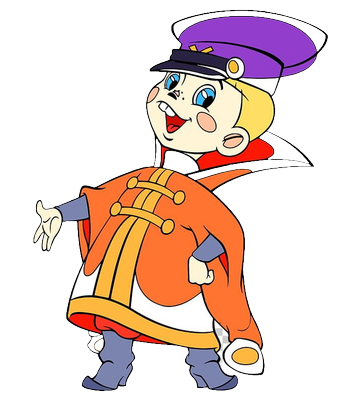 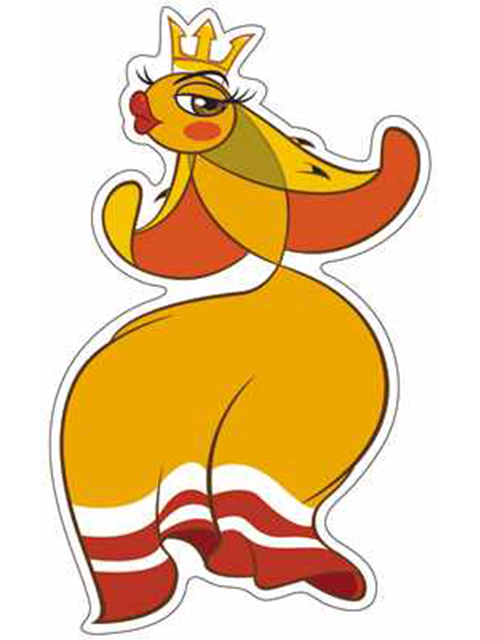 А ты сплёл невод? Закинул его трижды в море? Меня поймал?
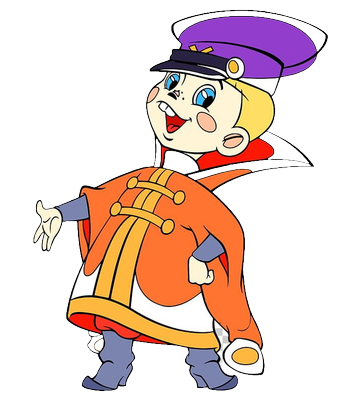 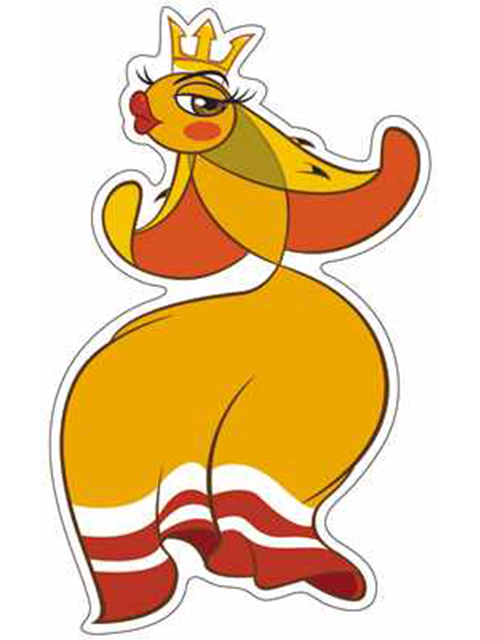 Ладно, соберёшь морской пазл, может и позволю на меня полюбоваться!
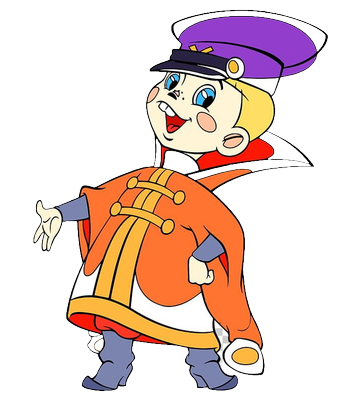 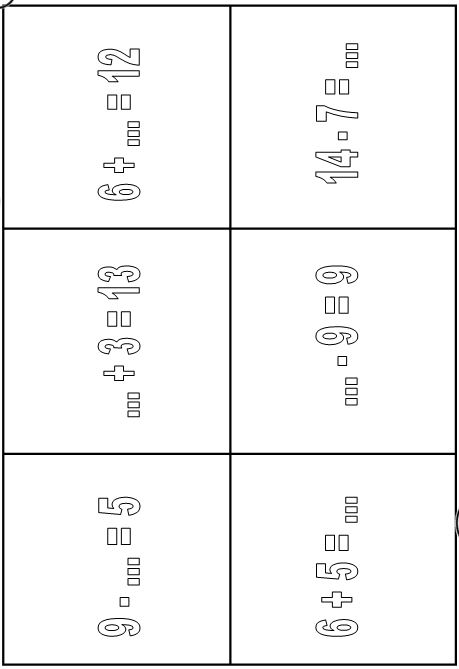 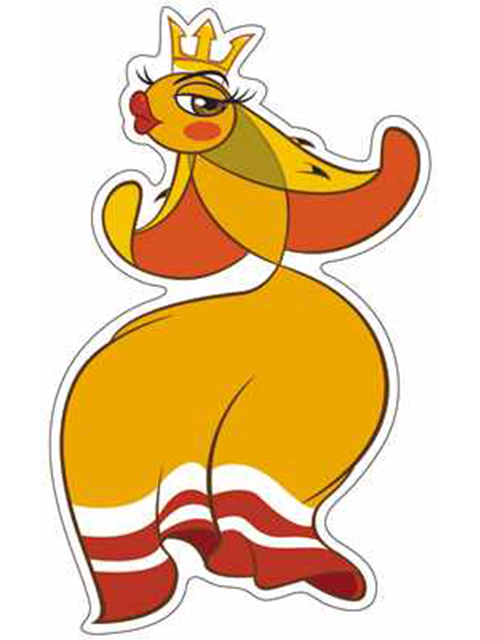 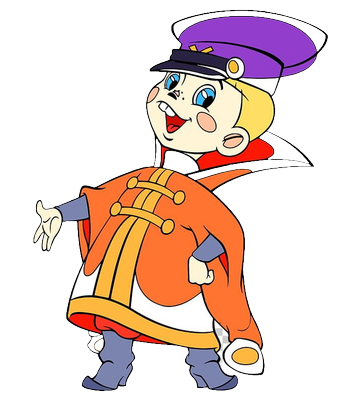 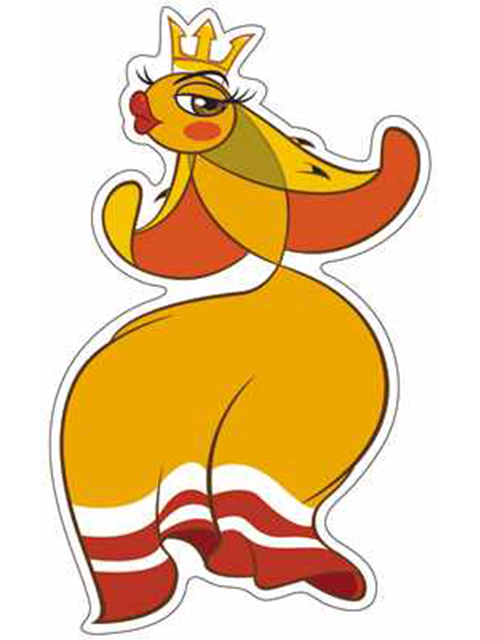 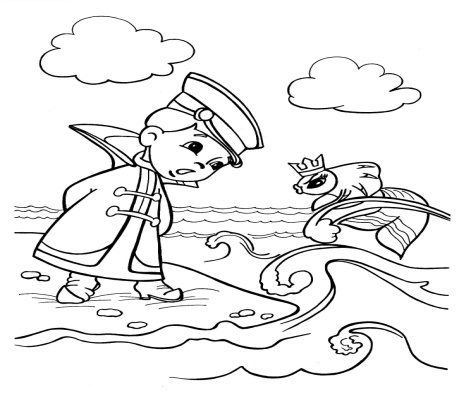 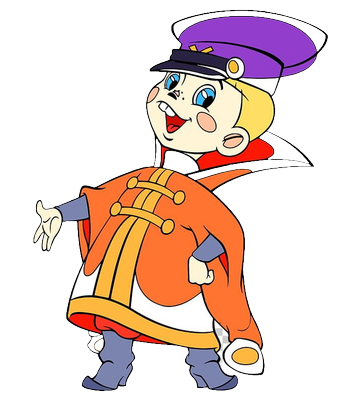 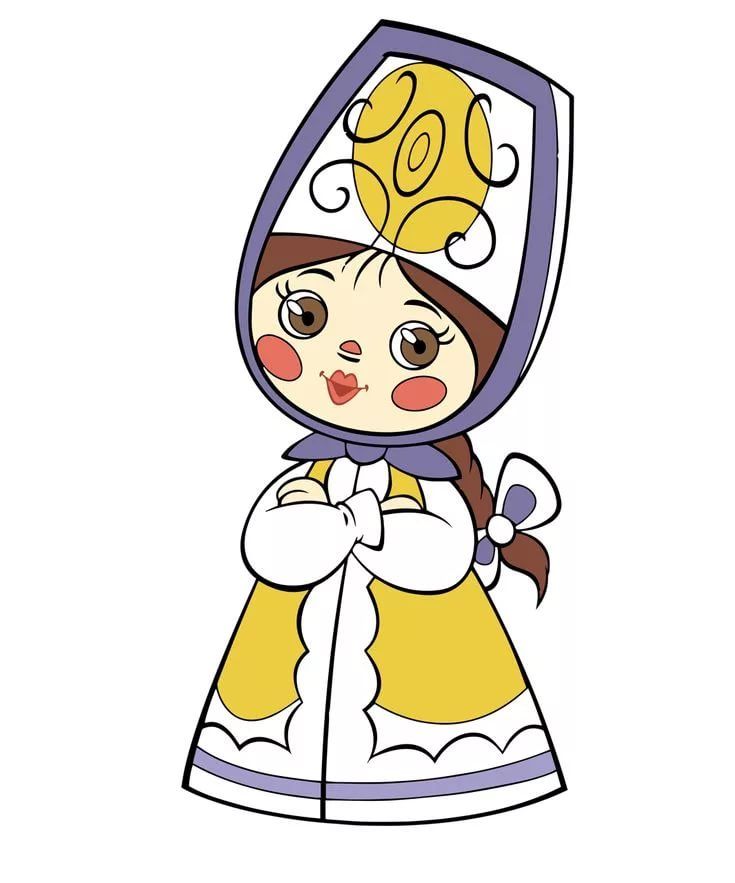 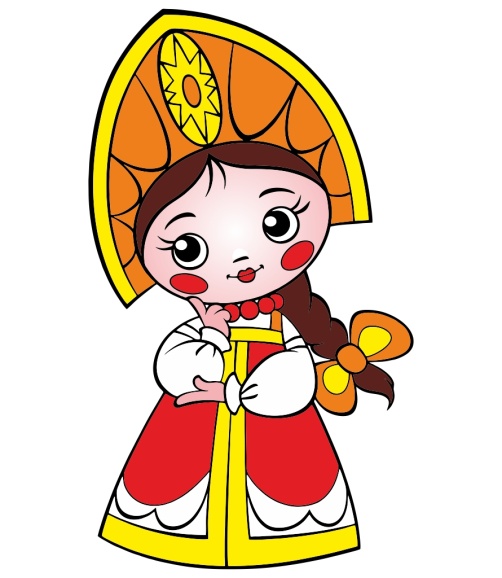 Ой, а вы кто?
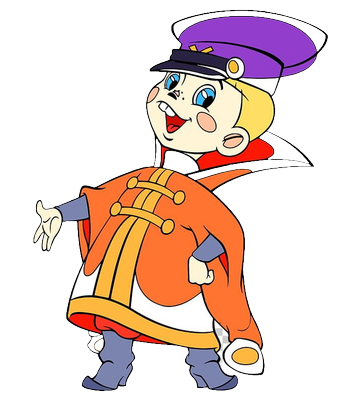 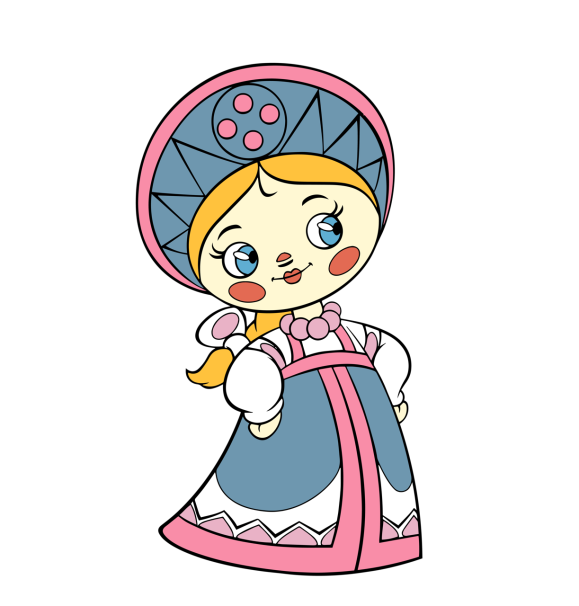 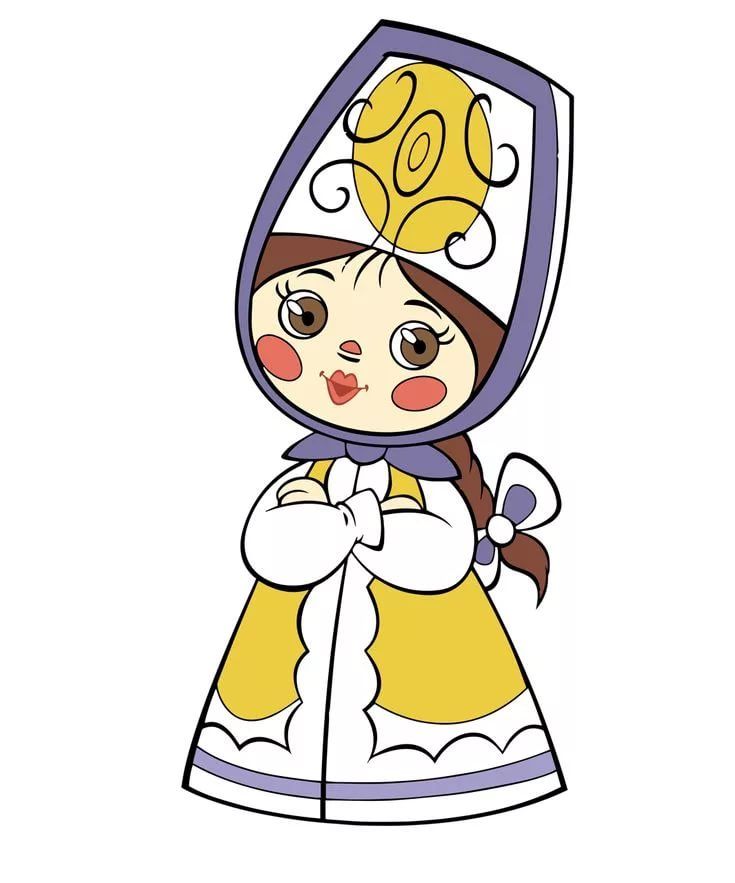 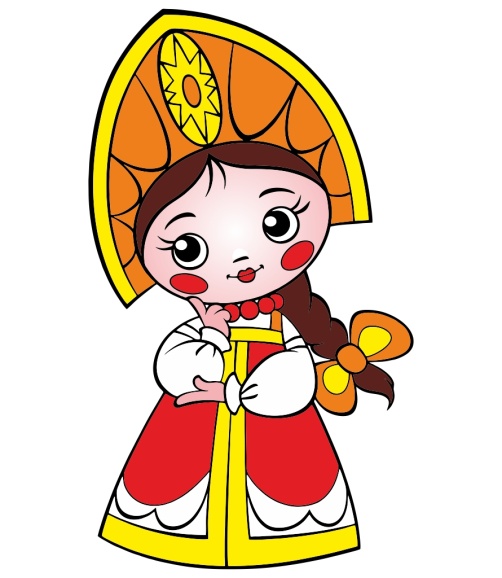 Мы – Василисы Премудрые!
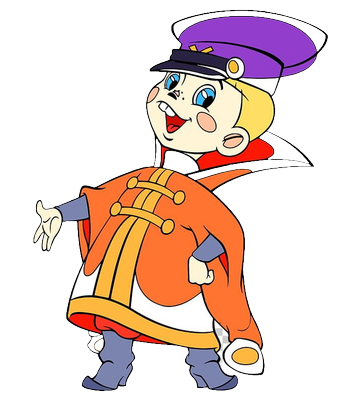 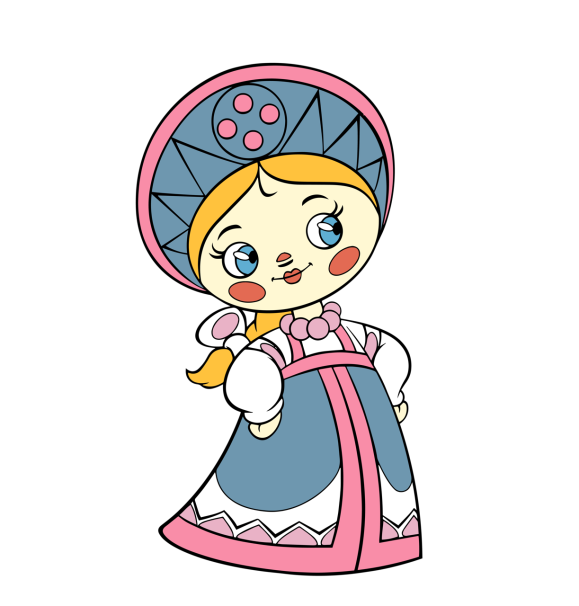 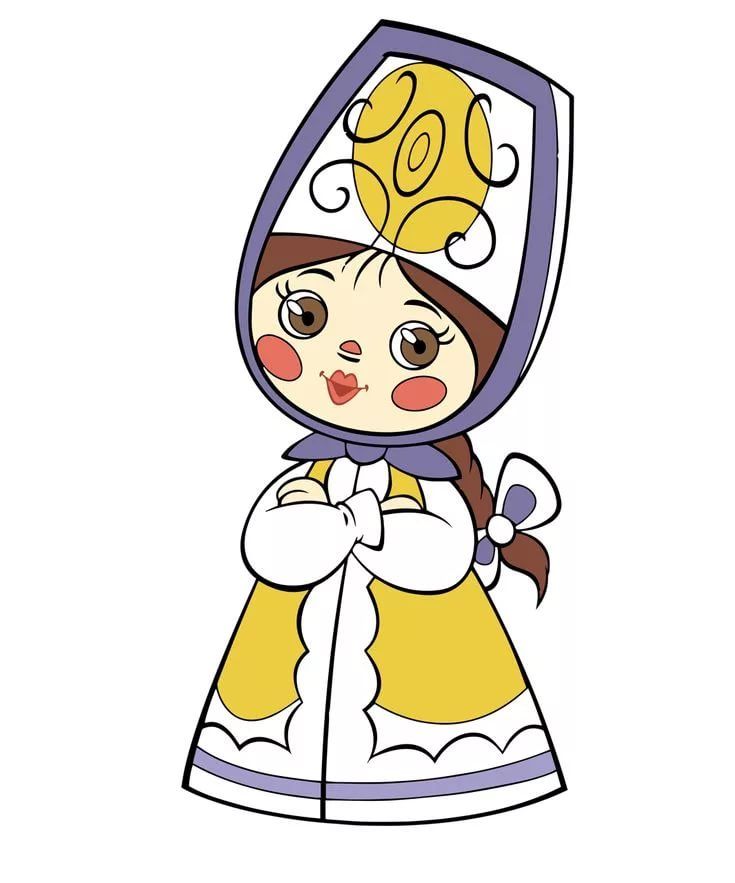 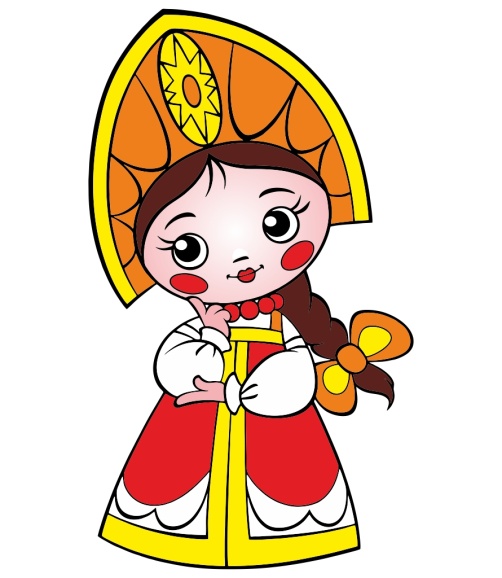 А вы откуда 
взялись?
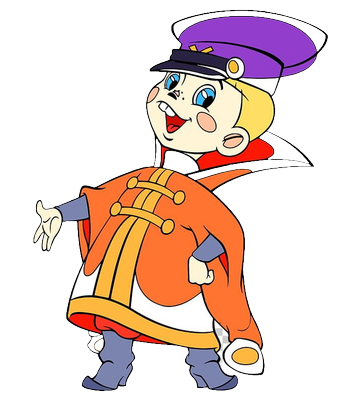 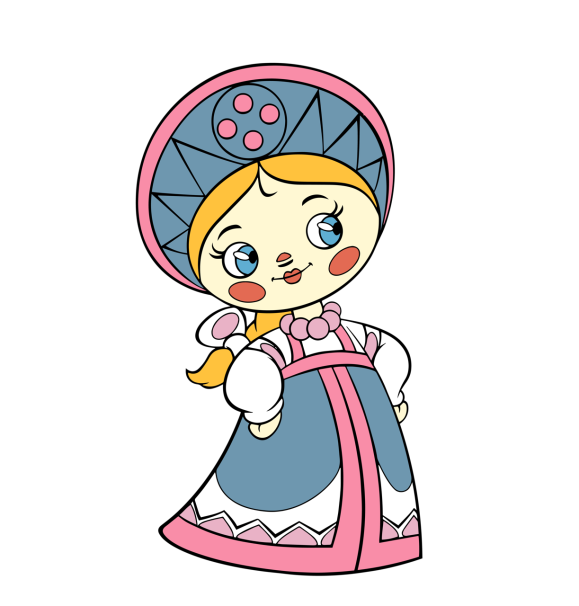 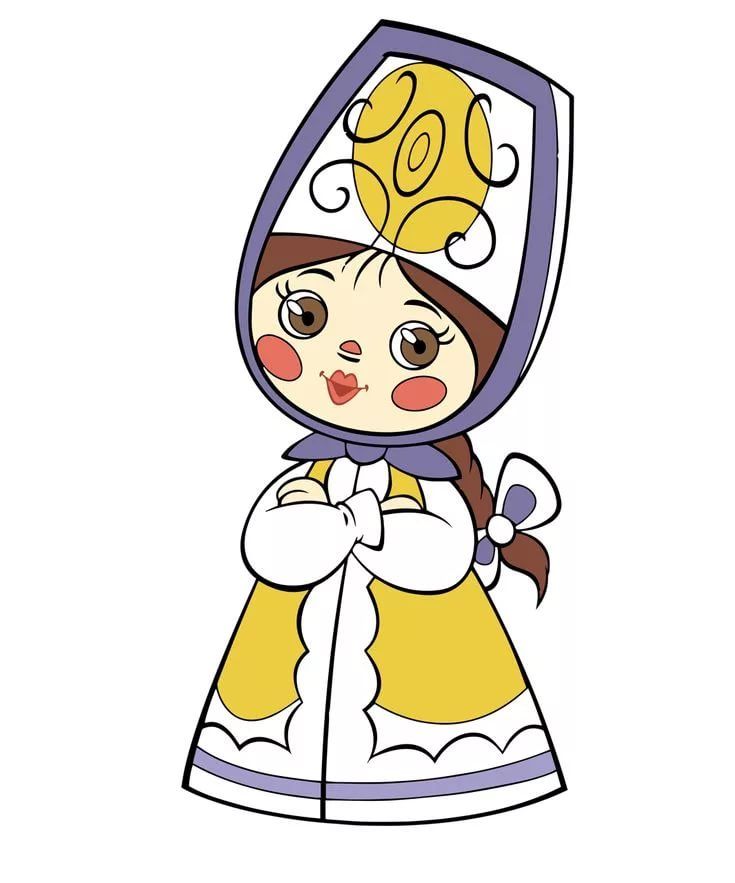 Прилетели из разных сказок на слёт юных Василис. По обмену премудростями!
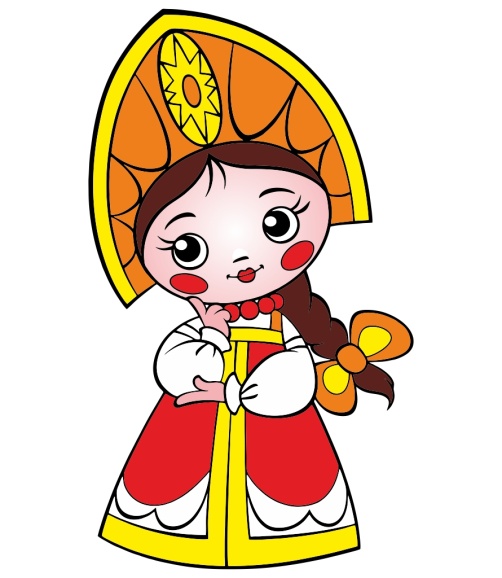 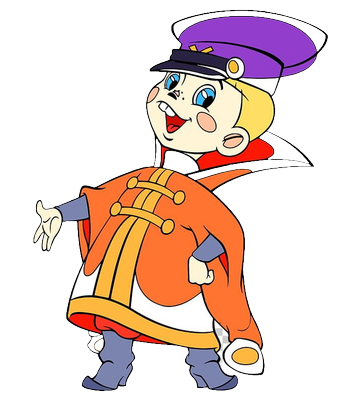 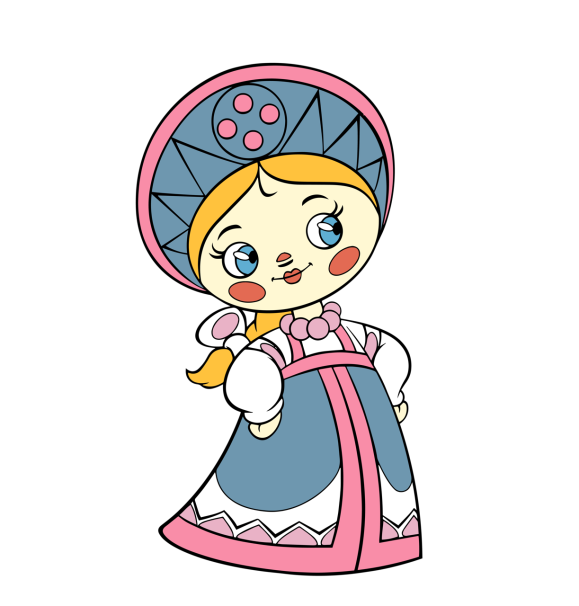 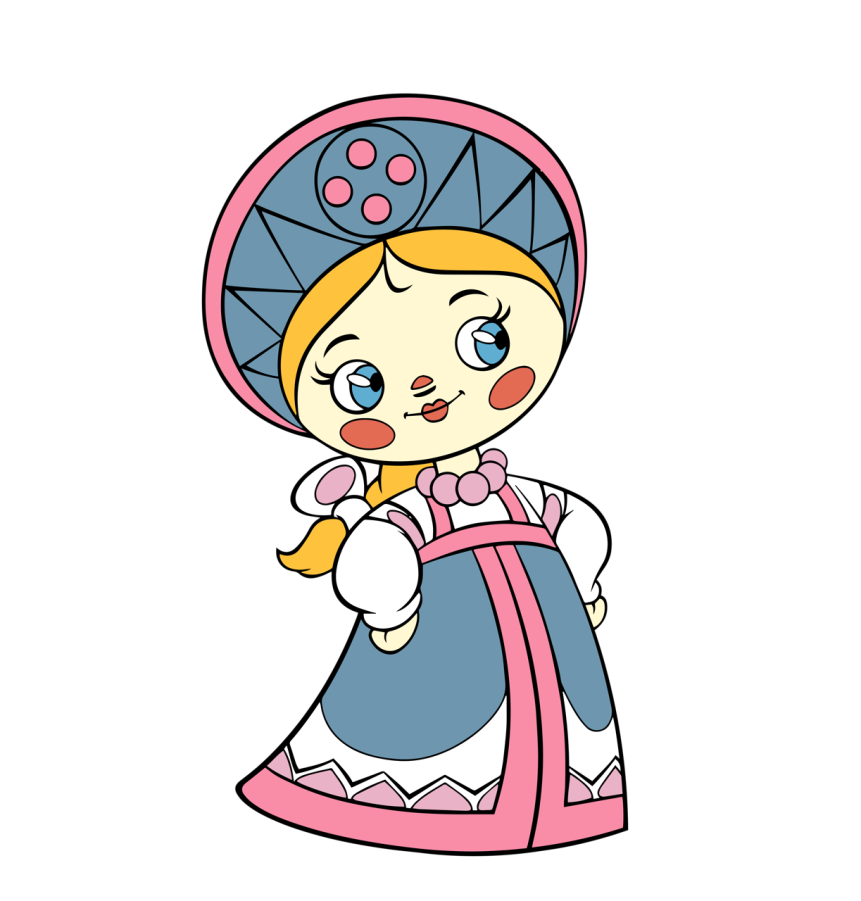 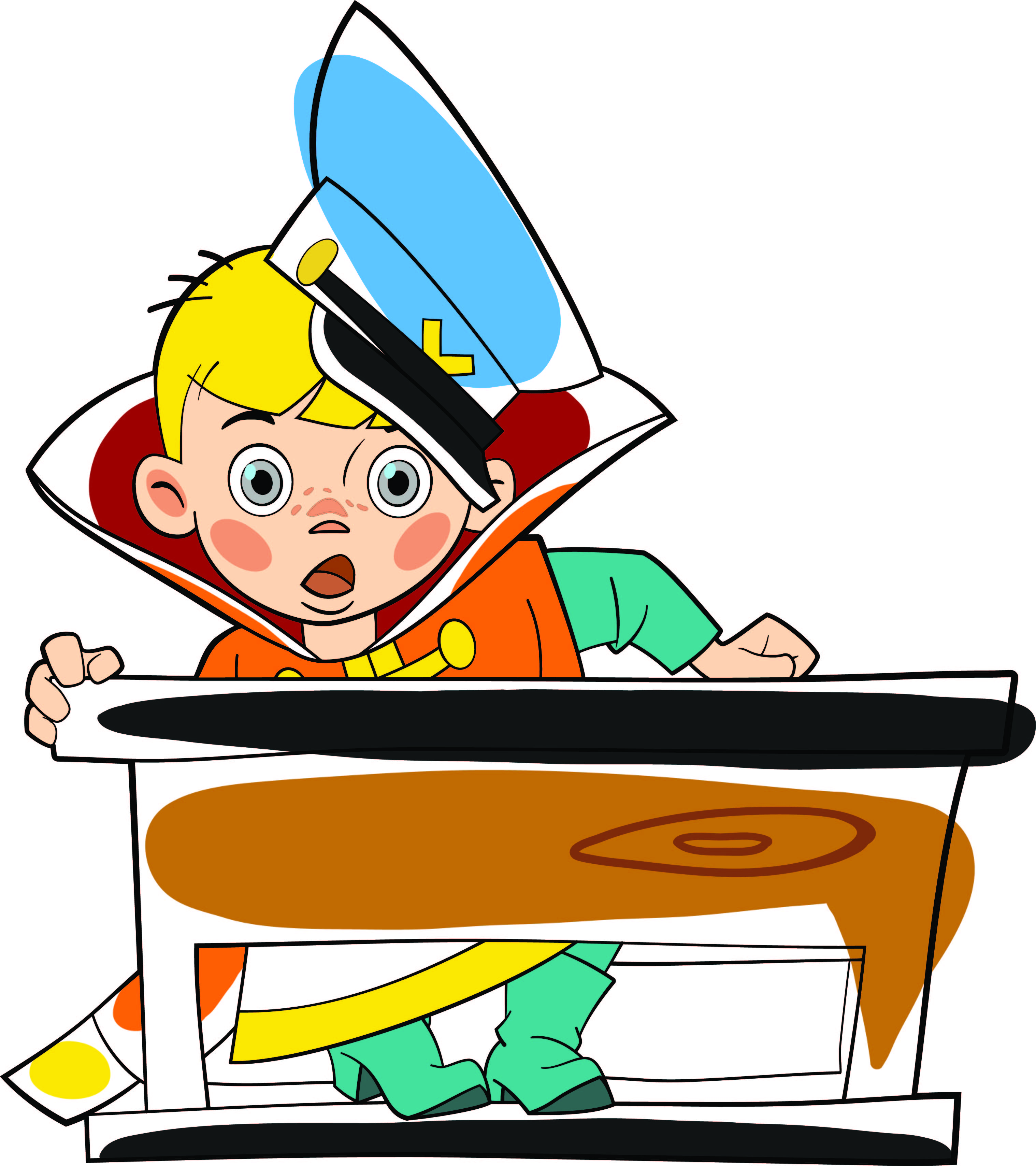 Поработаем неплохо, рассчитаем за урок. Сколько нужно шлакоблоков, чтоб дворец построить в срок.
Вставь пропущенные числа.
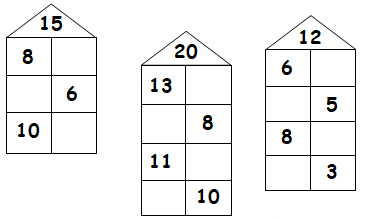 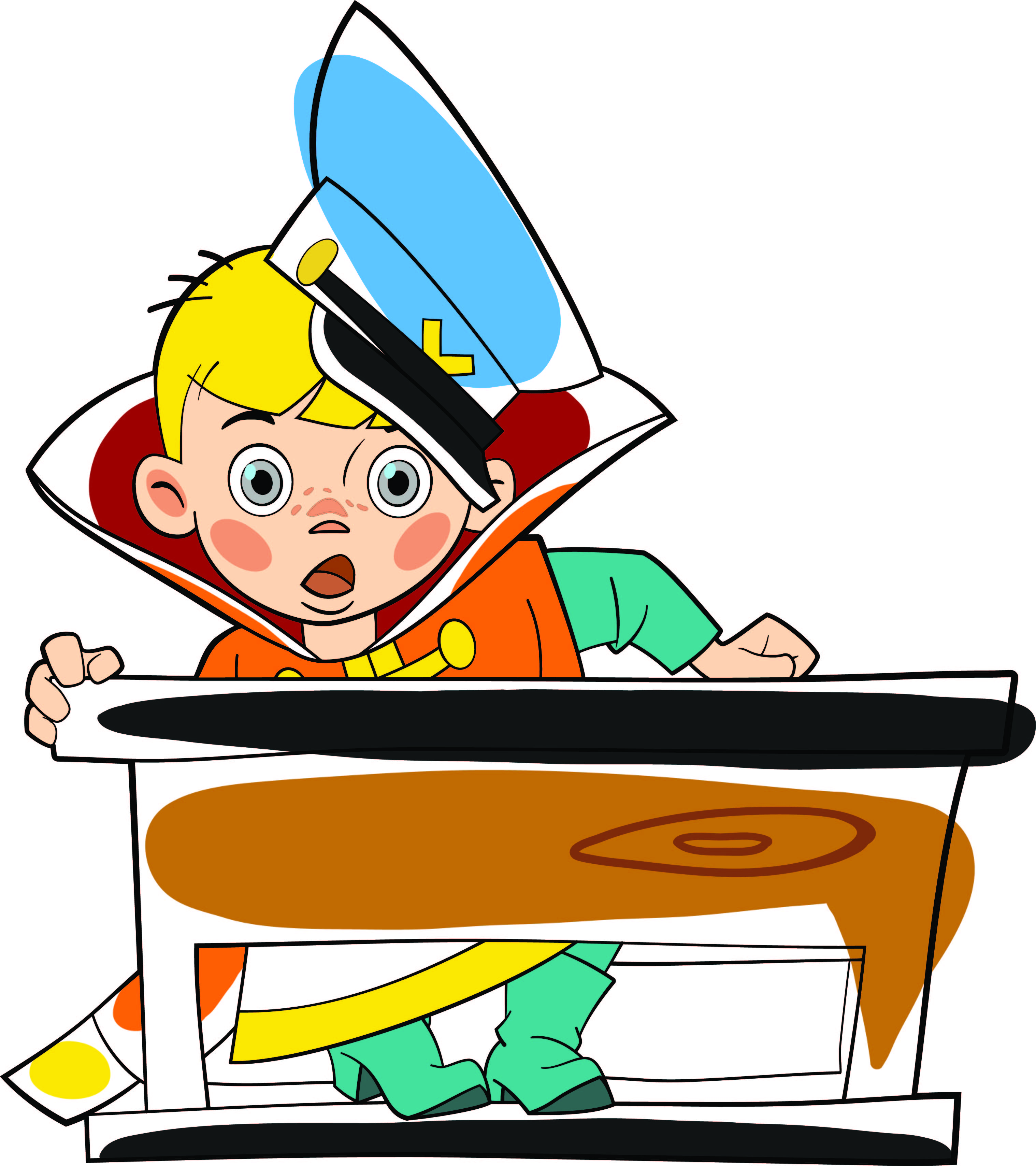 Вставь пропущенные числа.
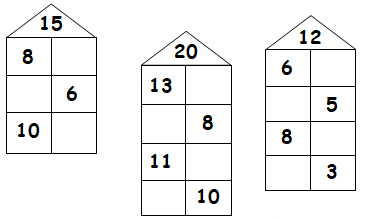 7
6
7
9
7
12
5
4
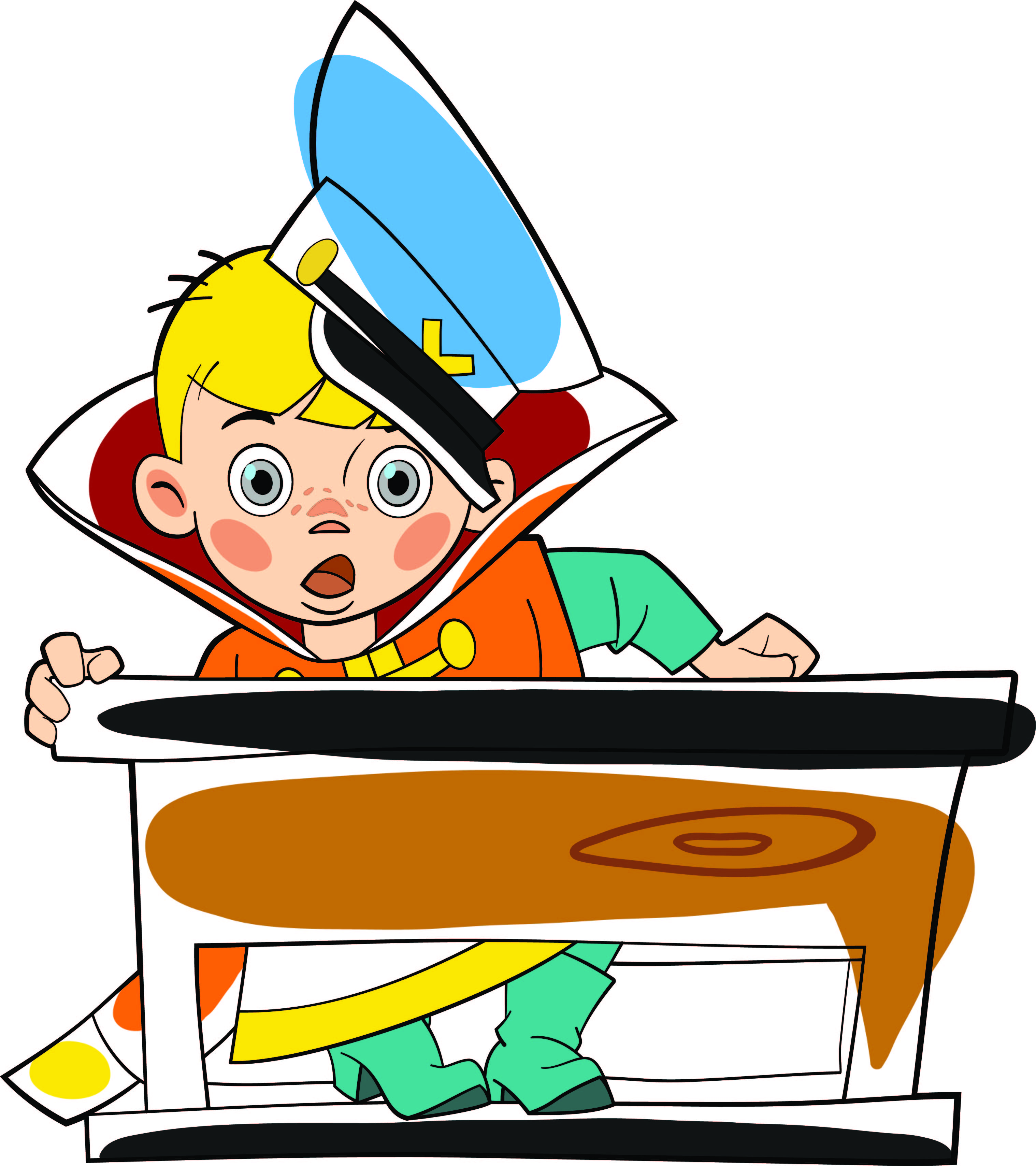 9
9
10
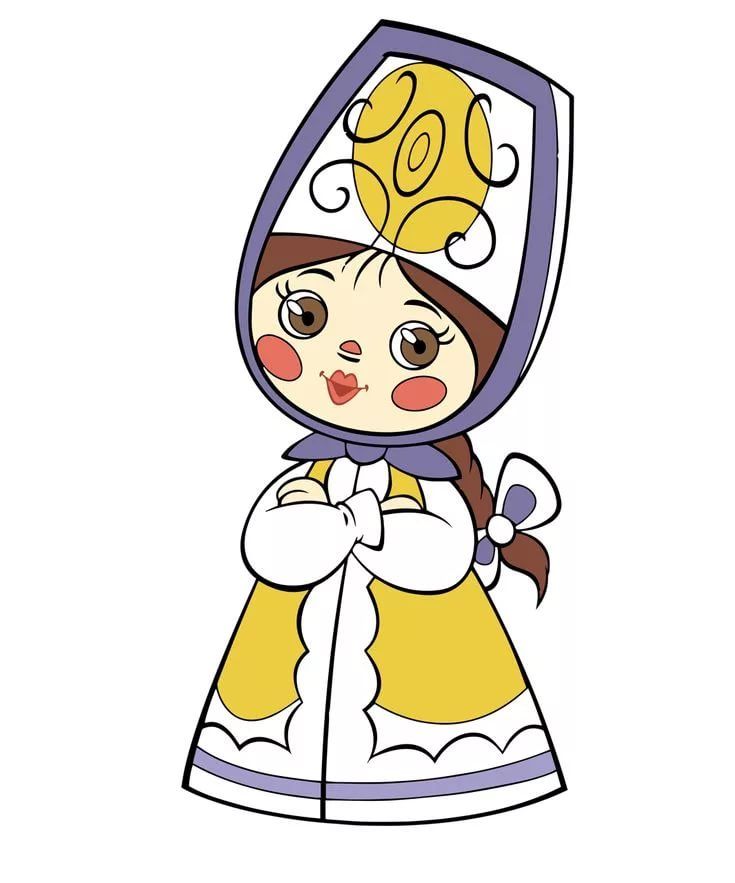 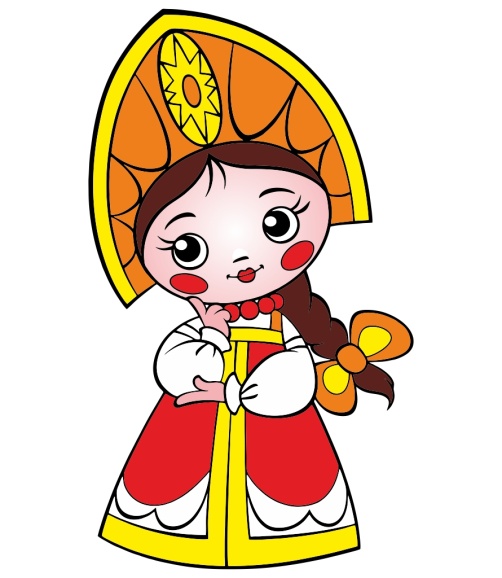 Не хочу!
В школе учат, учат!
Ещё тут в сказке!
Надоели!
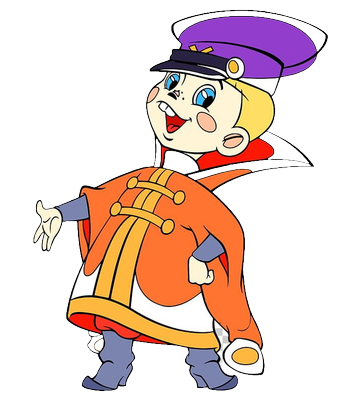 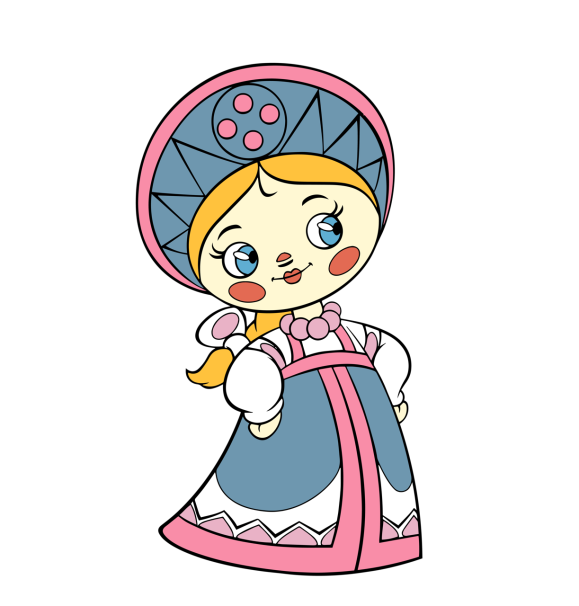 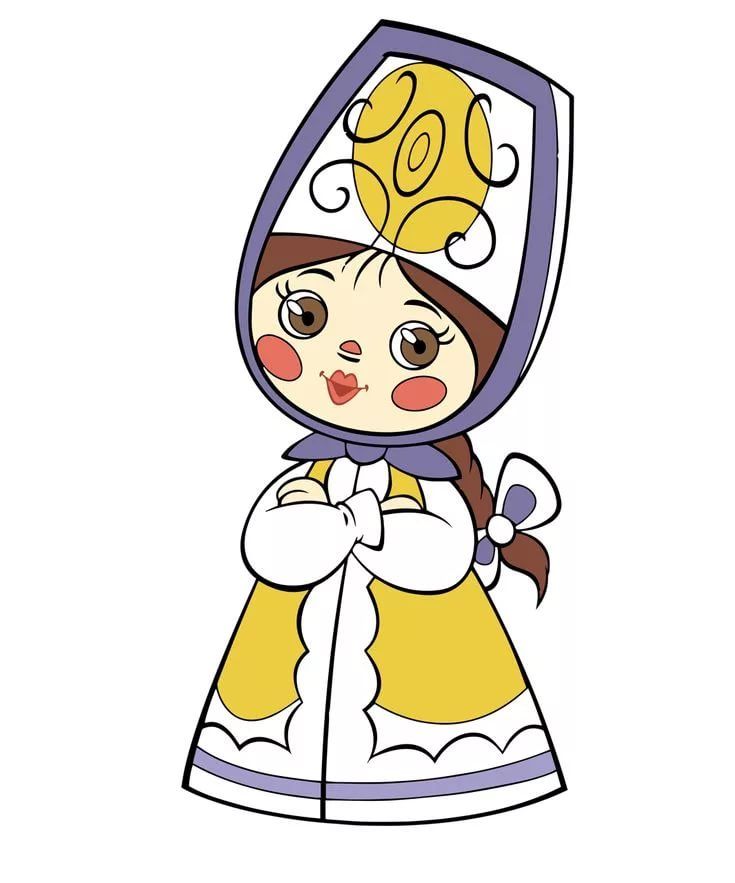 Тогда тебе нужны Двое из ларца, одинаковых с лица. Что не прикажешь, они всё за тебя сделают!
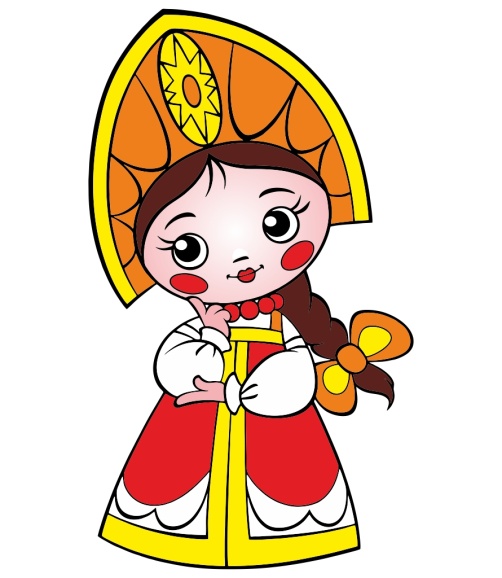 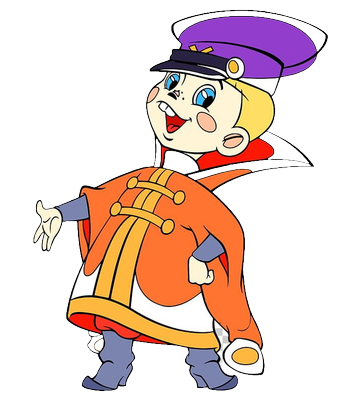 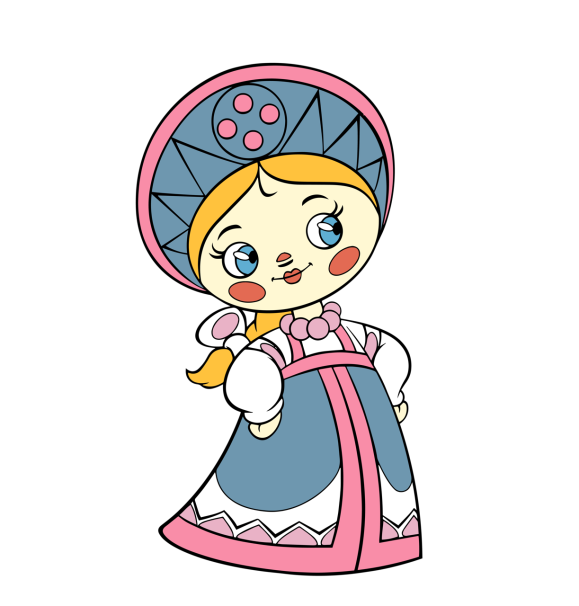 Ты друг, и я друг! (показ)
У тебя нос и у меня нос! (показ)
У тебя красные щёчки и у меня красные щёчки! (показ)
У тебя губки аленькие и у меня губки аленькие! (показ)
У тебя ручки умелые, и у меня ручки умелые! (показ, фонарики)
У тебя ножки быстрые, и у меня ножки быстрые! (бег на месте)
Мы два друга, и мы любим друг друга! (обнимаются)
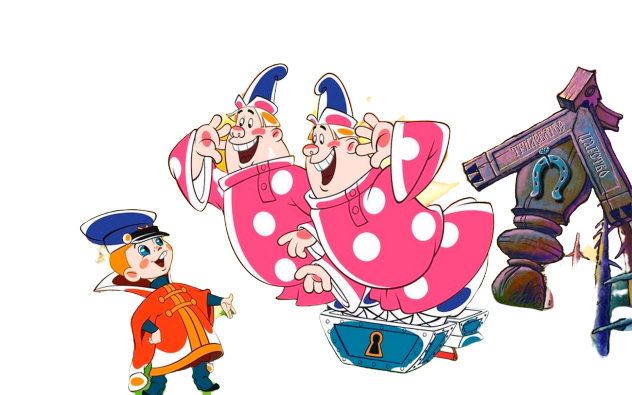 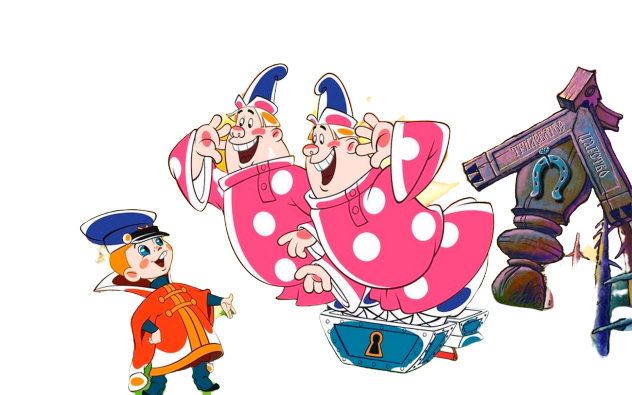 Вы что же, правда всё за меня делать будете?
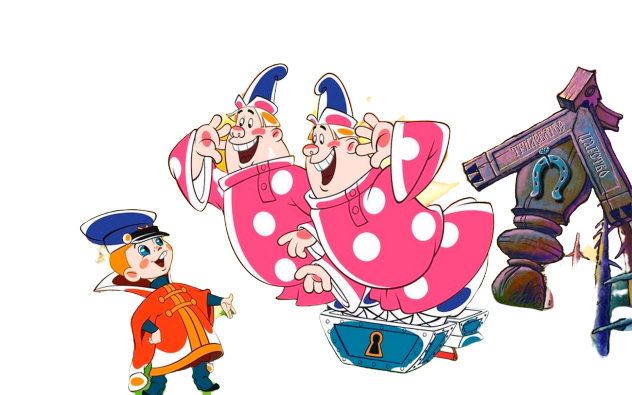 Ага!
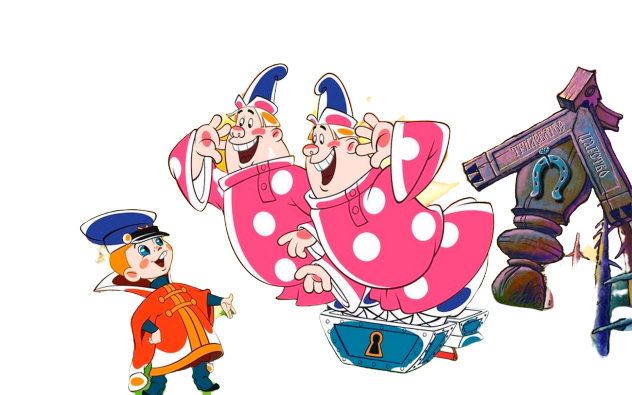 Тогда сделайте мне:
Во-первых, пирожное,
Во-вторых, конфет,
А в-третьих, мороженое!
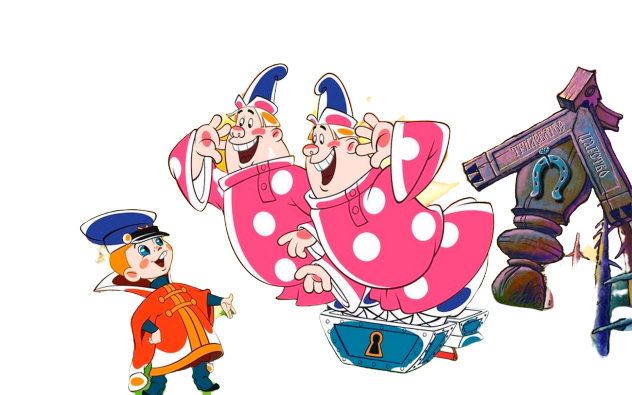 Будет 
сделано!
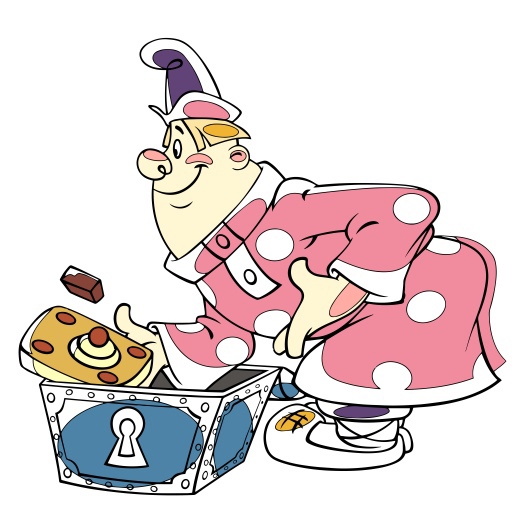 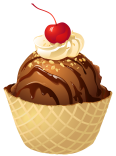 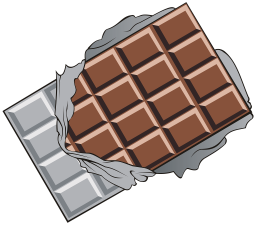 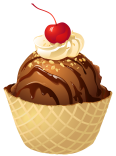 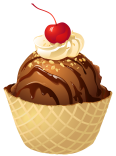 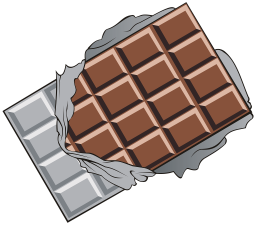 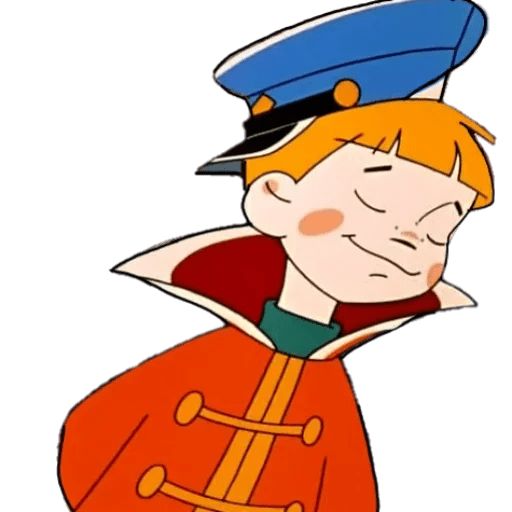 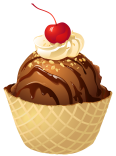 Вы что и есть их за меня будете?
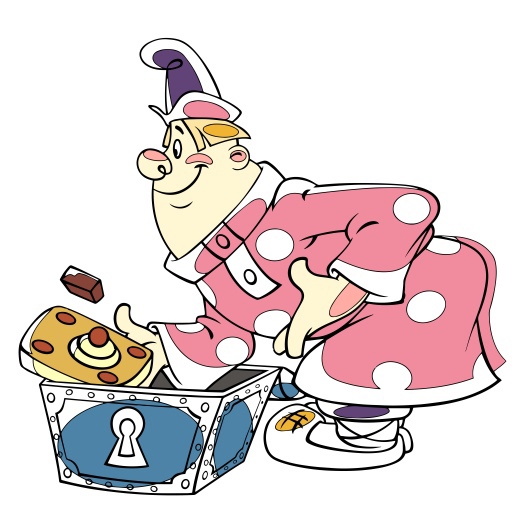 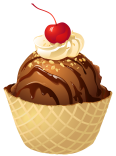 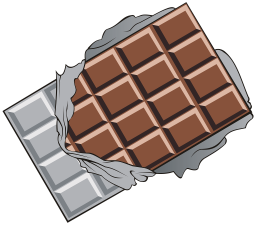 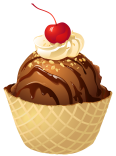 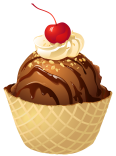 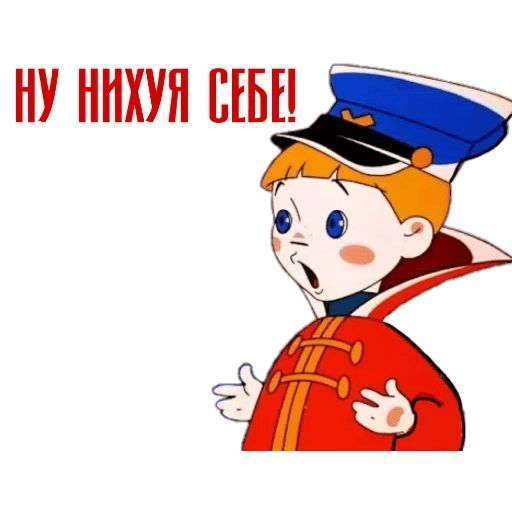 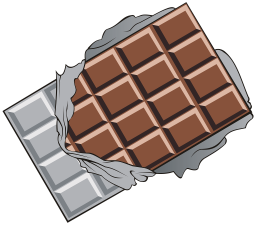 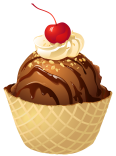 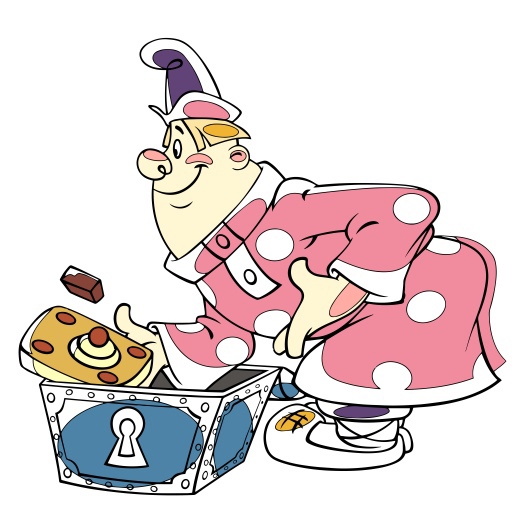 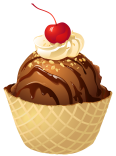 Ага!
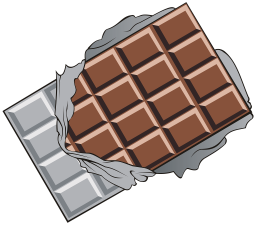 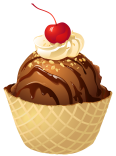 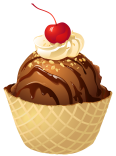 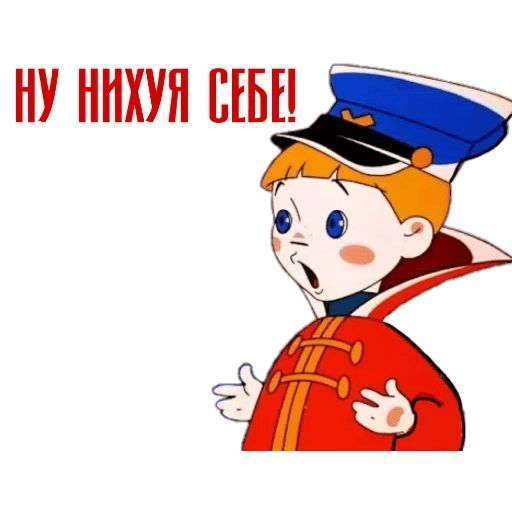 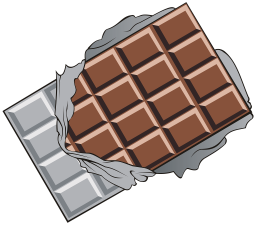 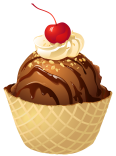 Сколько весит пирожное? На сколько килограмм поправился бы Вовка, если бы он съел 5 таких пирожное?
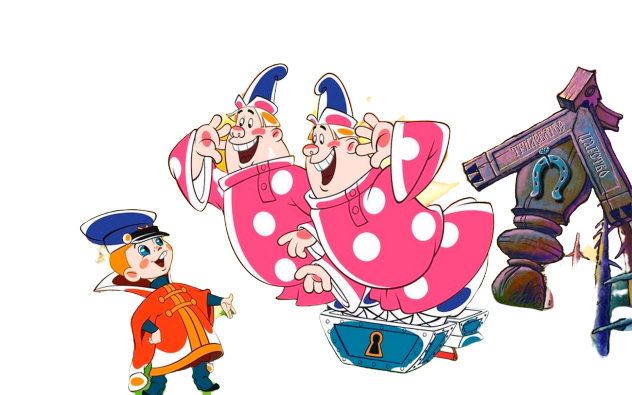 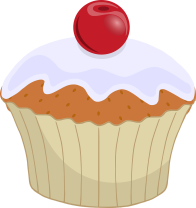 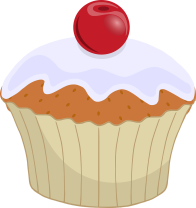 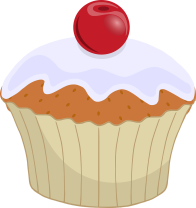 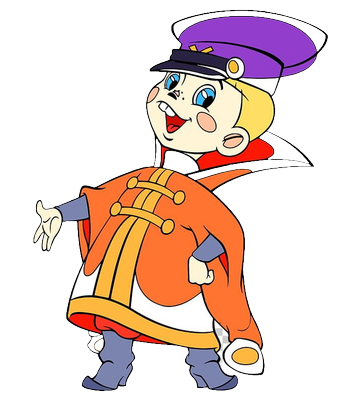 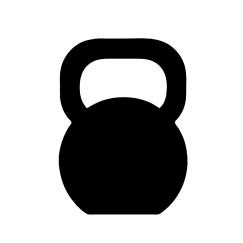 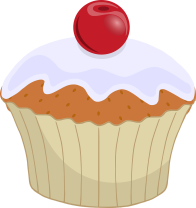 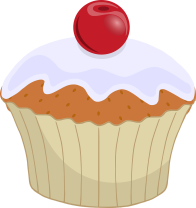 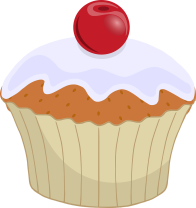 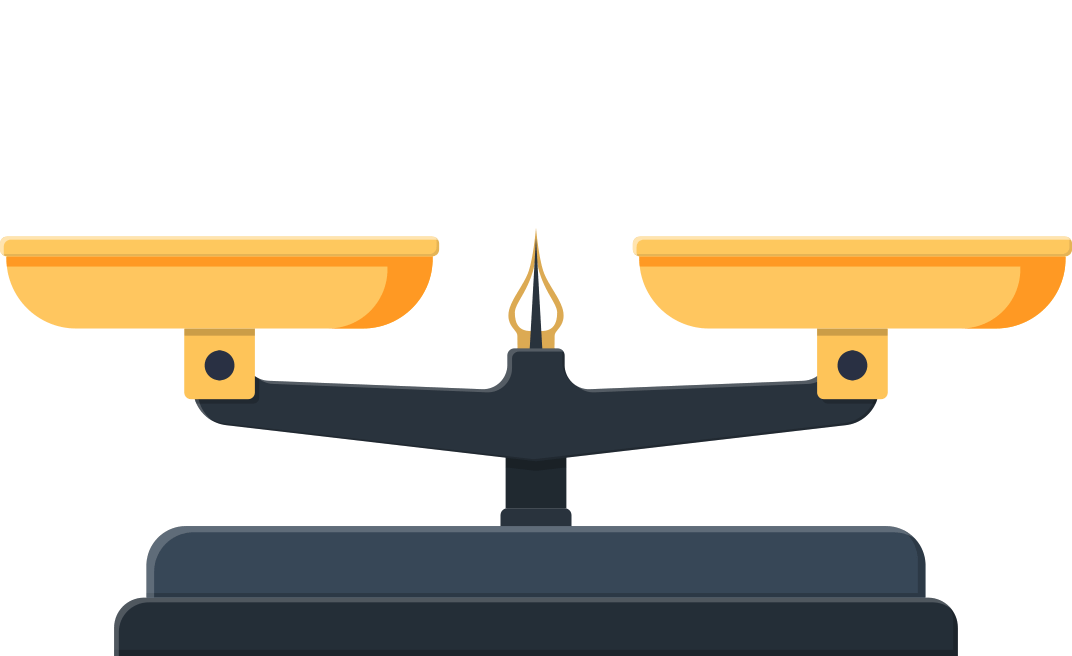 2
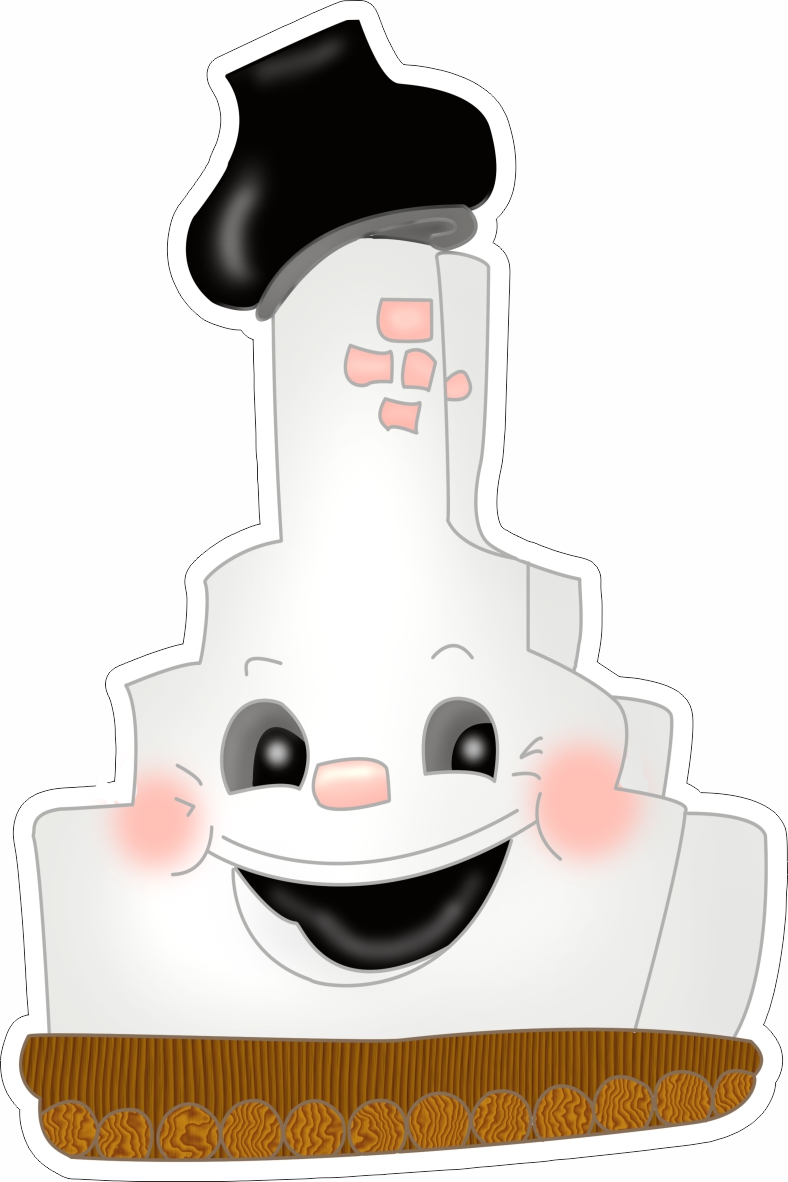 Печка, а печка, 
дай мне поесть!
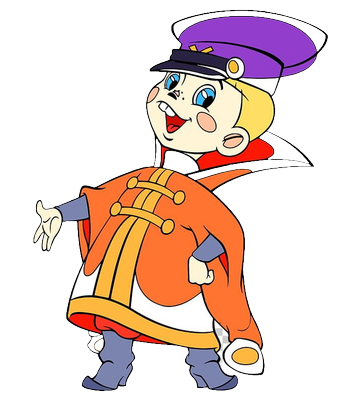 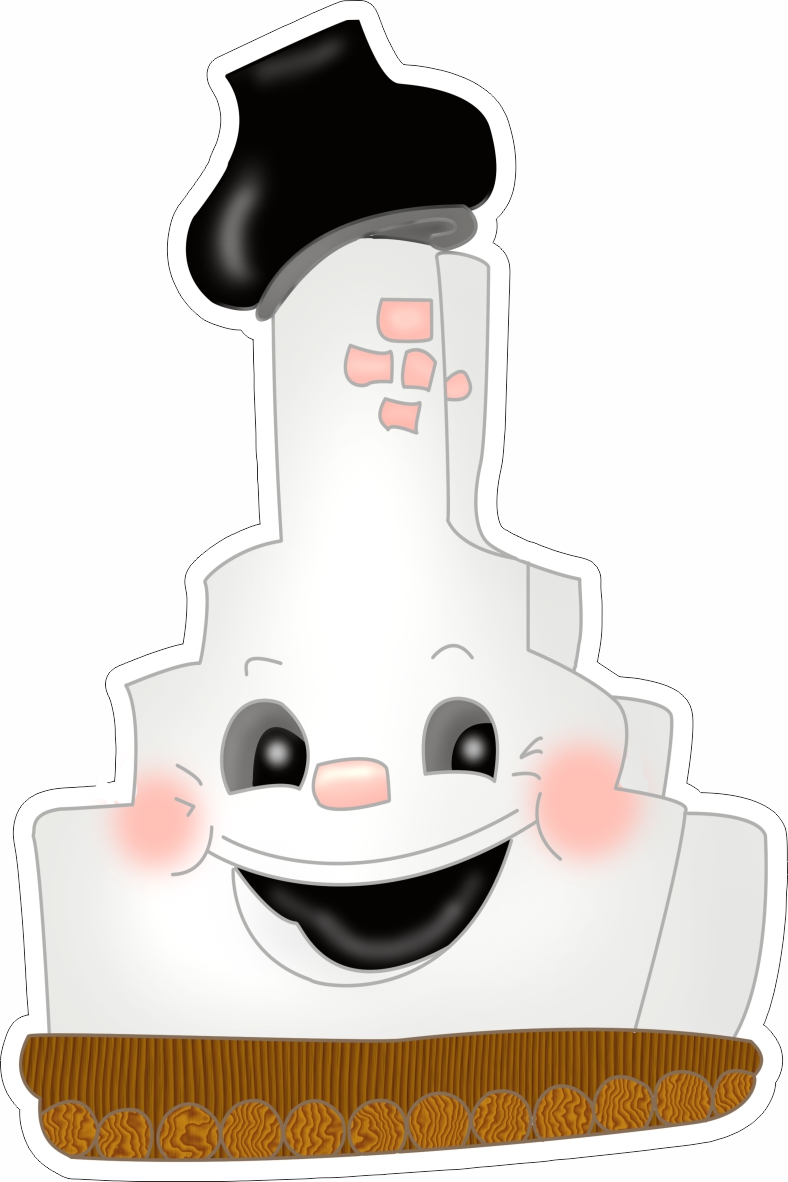 Да пожалуйста!
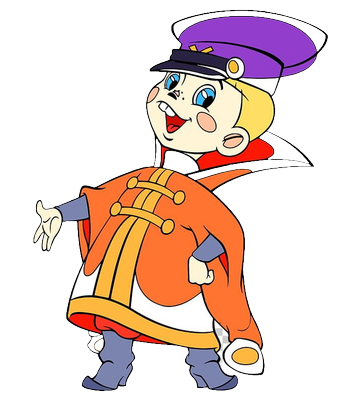 Печка испекла пироги разной формы. Раскрась красным карандашом те пироги, у которых 5 углов, а зелёным – 4 угла
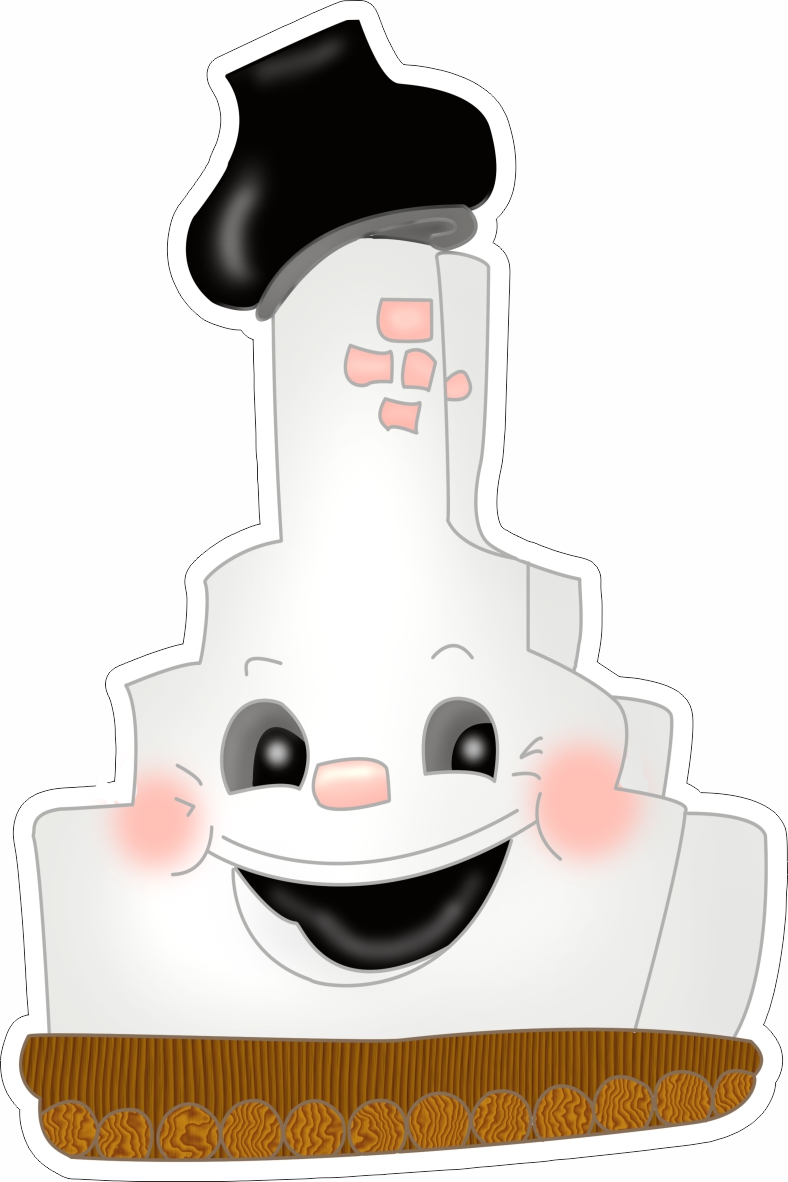 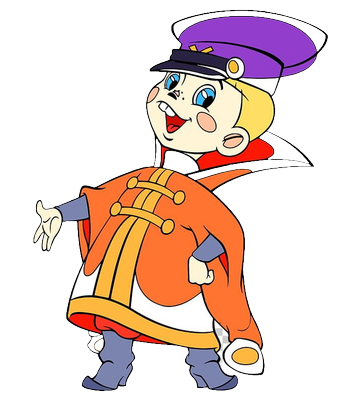 Печка испекла пироги разной формы. Раскрась красным карандашом те пироги, у которых 5 углов, а зелёным – 4 угла
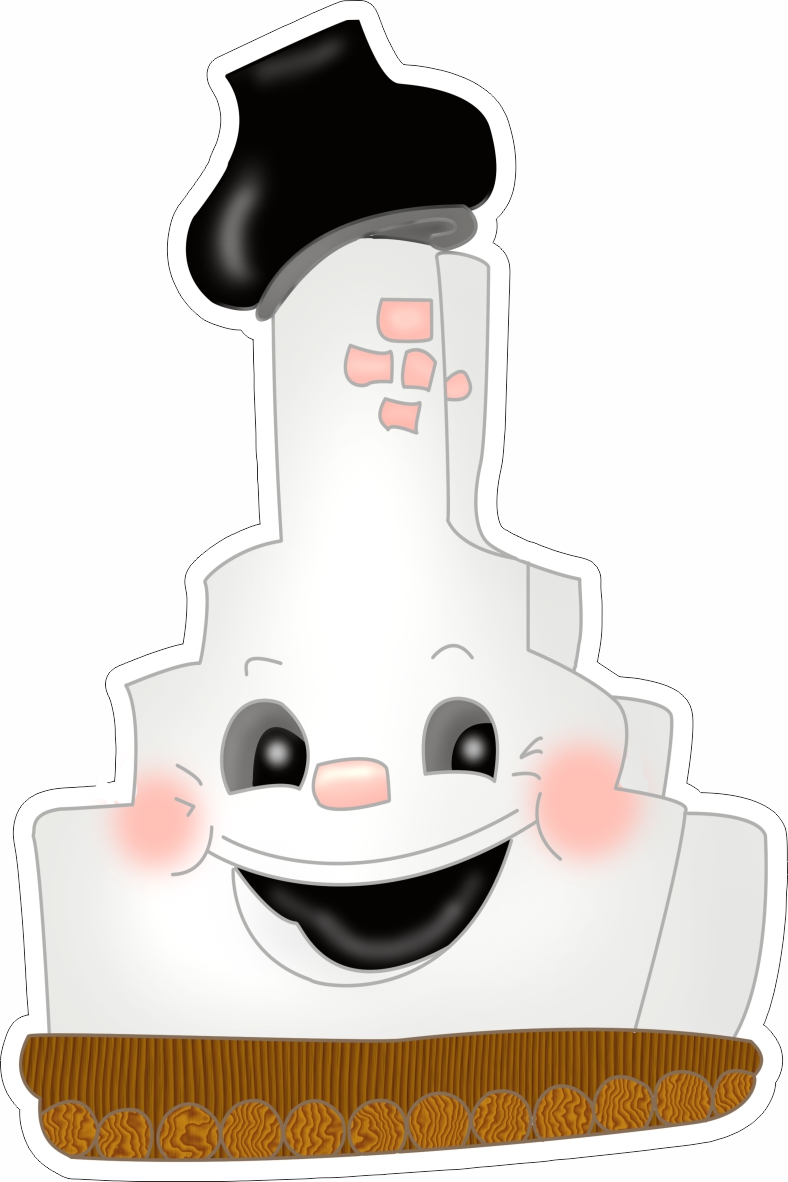 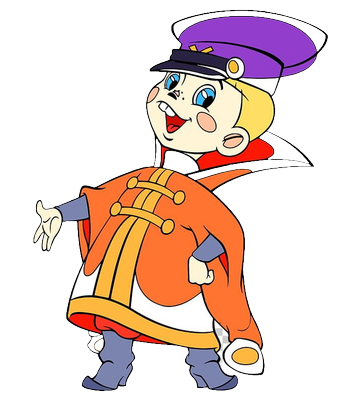 В гостях хорошо, а дома лучше!
Теперь я понял, что нельзя лениться!
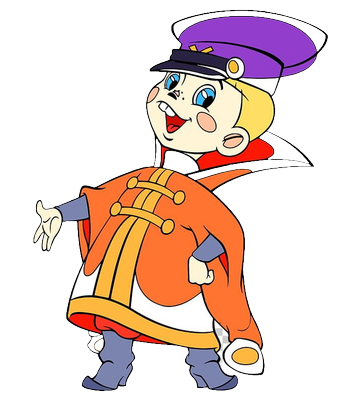 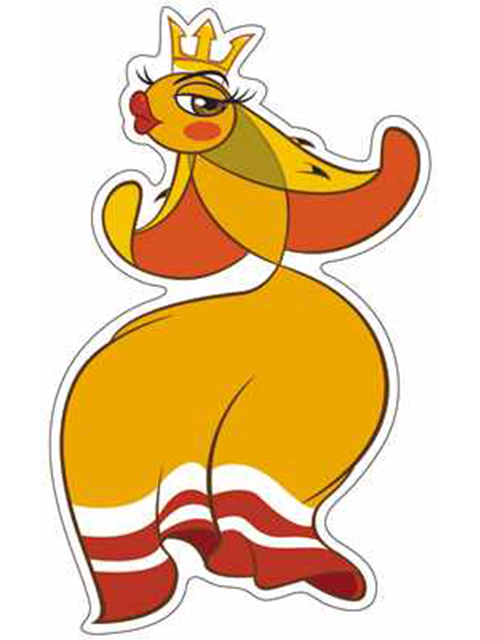 Вот теперь я готова выполнить твоё желание!
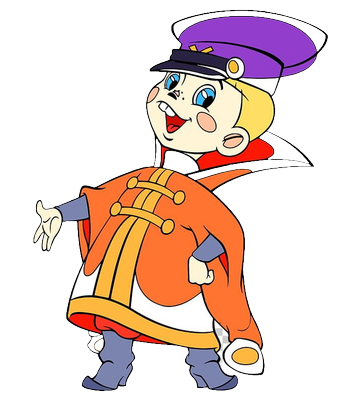 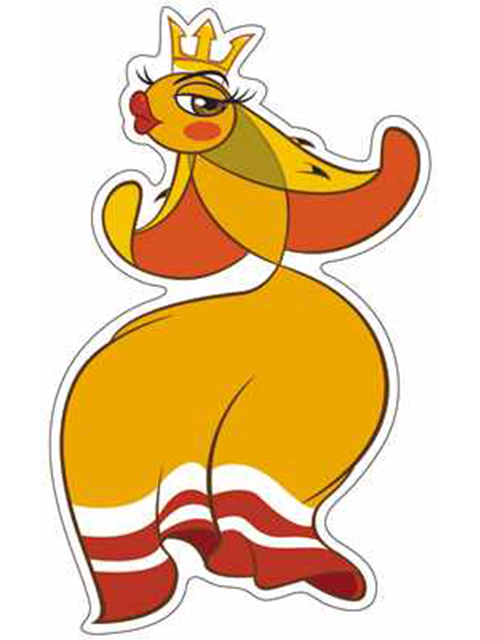 Отправь меня, пожалуйста, обратно домой!
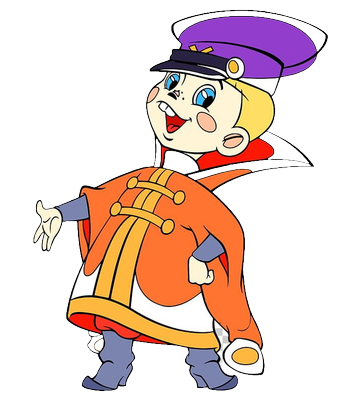 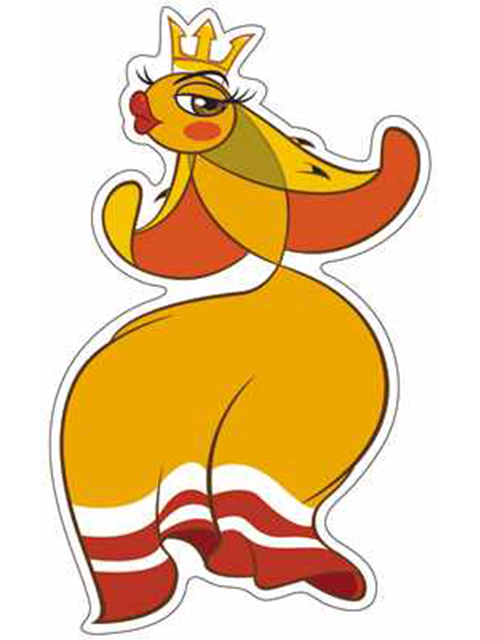 А Вы ребята, не ленитесь! 
Учите математику!
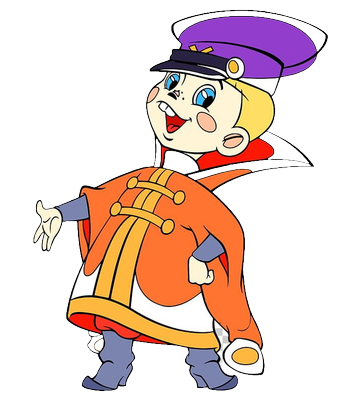 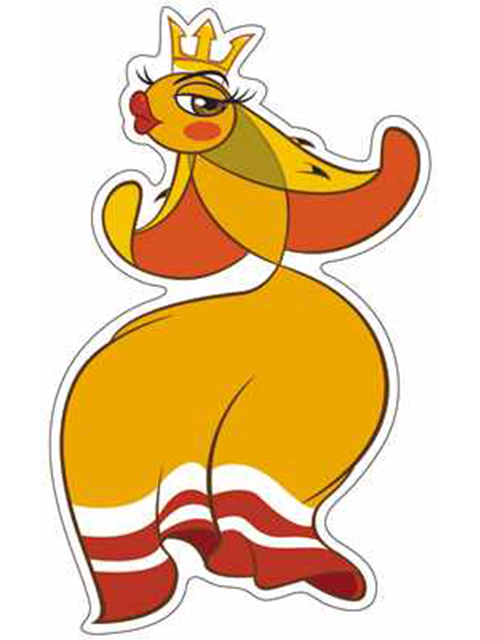 Тогда и ваши желания могут исполниться!
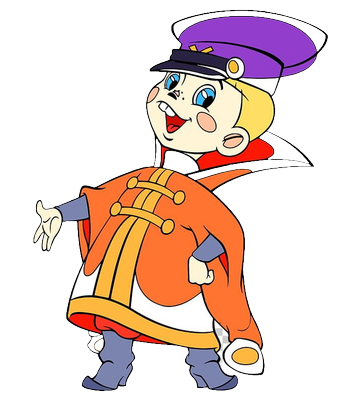